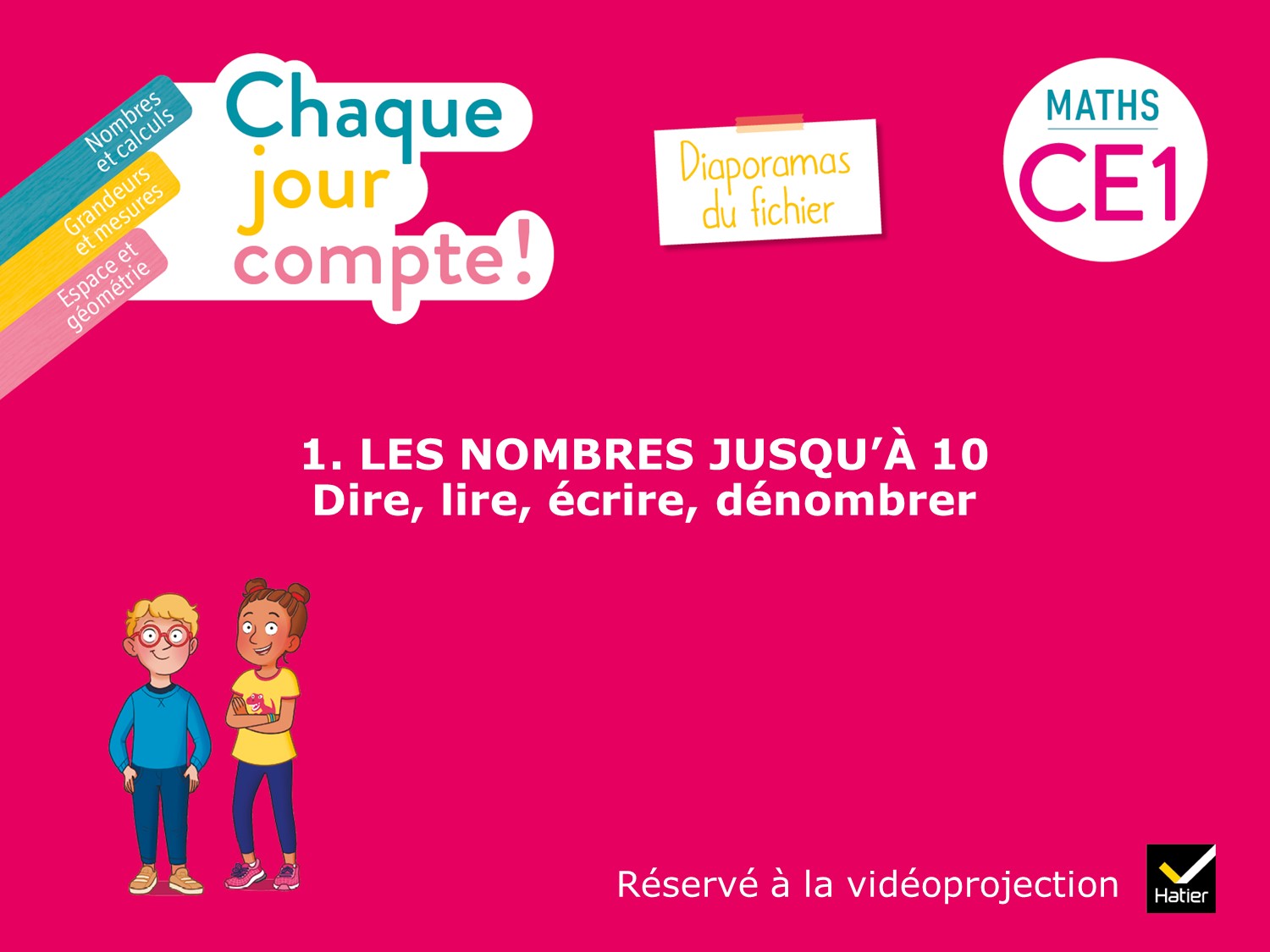 1. LES NOMBRES JUSQU’À 10Dire, lire, écrire, dénombrer
[Speaker Notes: Aujourd’hui, nous allons travailler avec les nombres jusqu’à 10, les lire, les écrire, compter des objets, et aussi les placer sur une ligne numérique.]
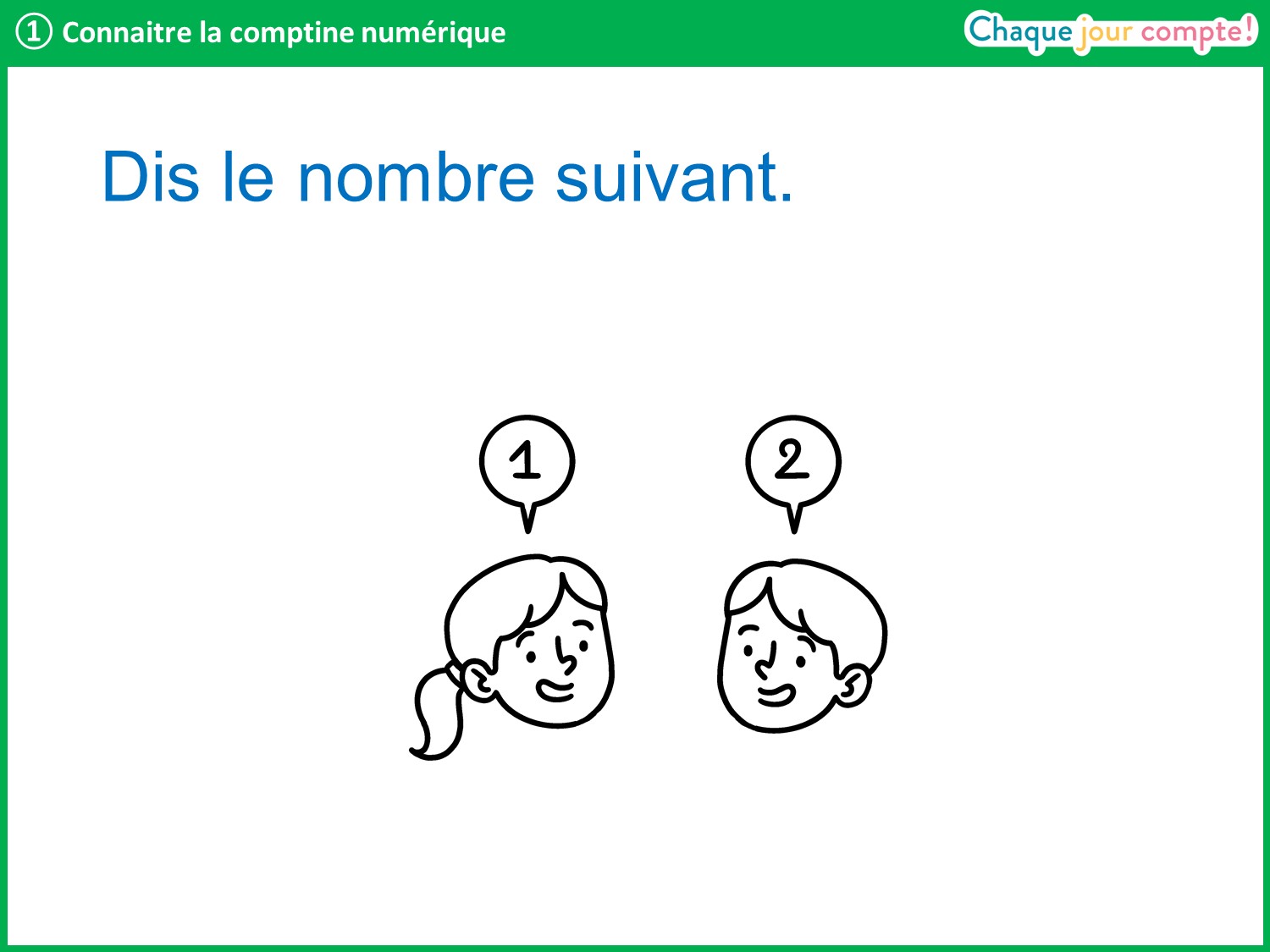 [Speaker Notes: Nous allons jouer au jeu du furet : à tour de rôle, vous allez dire le nombre suivant. Nous allons jusqu’à 10, puis nous recommençons. 
Pointer simultanément les nombres sur la file numérique collective.]
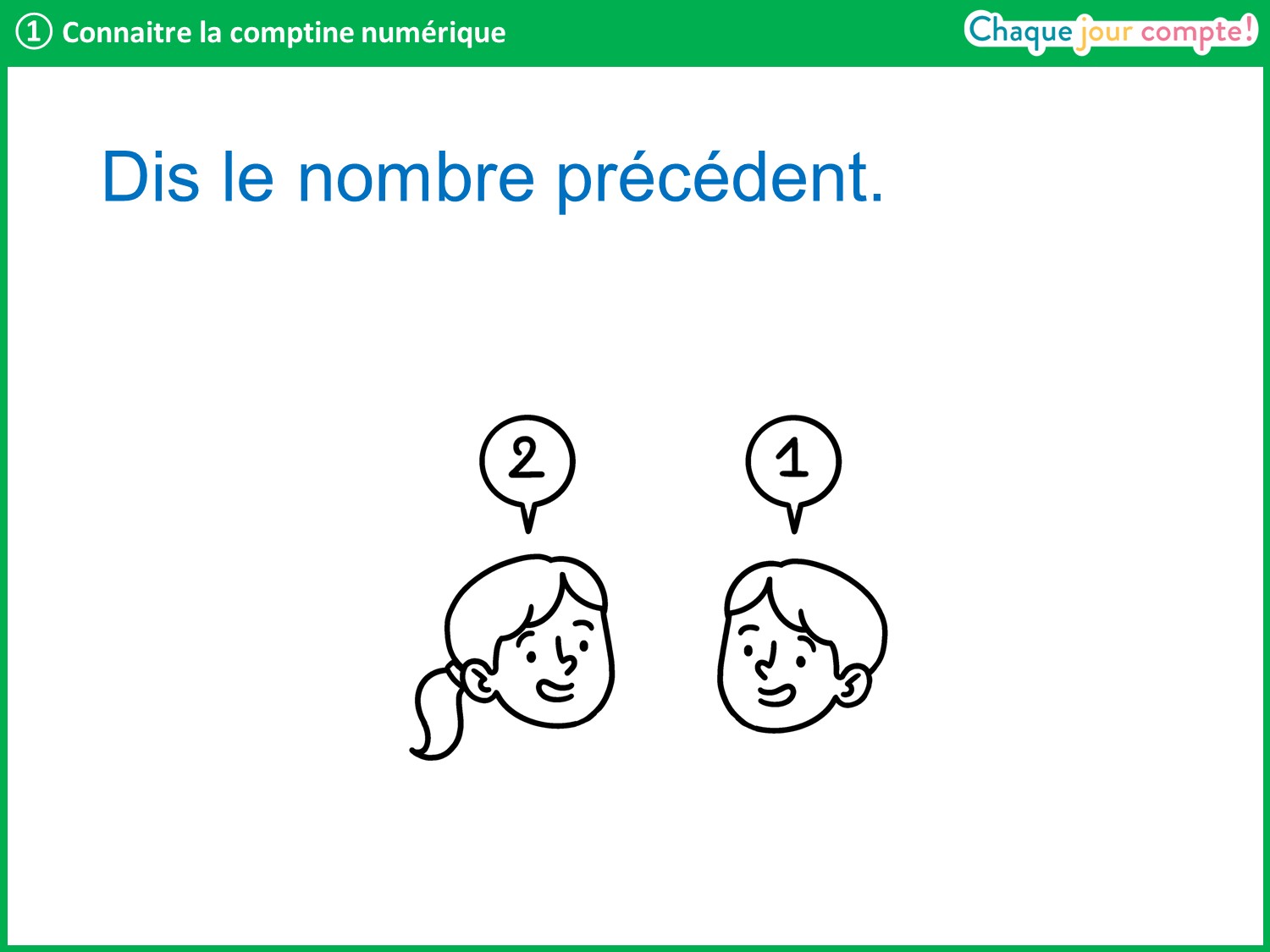 [Speaker Notes: Maintenant, nous allons partir de 10 et compter à reculons, comme le compte à rebours d’une fusée.
Faire d’abord réciter par les élèves ensemble les nombres de 10 à 0 en pointant la file numérique, puis démarrer l’activité.]
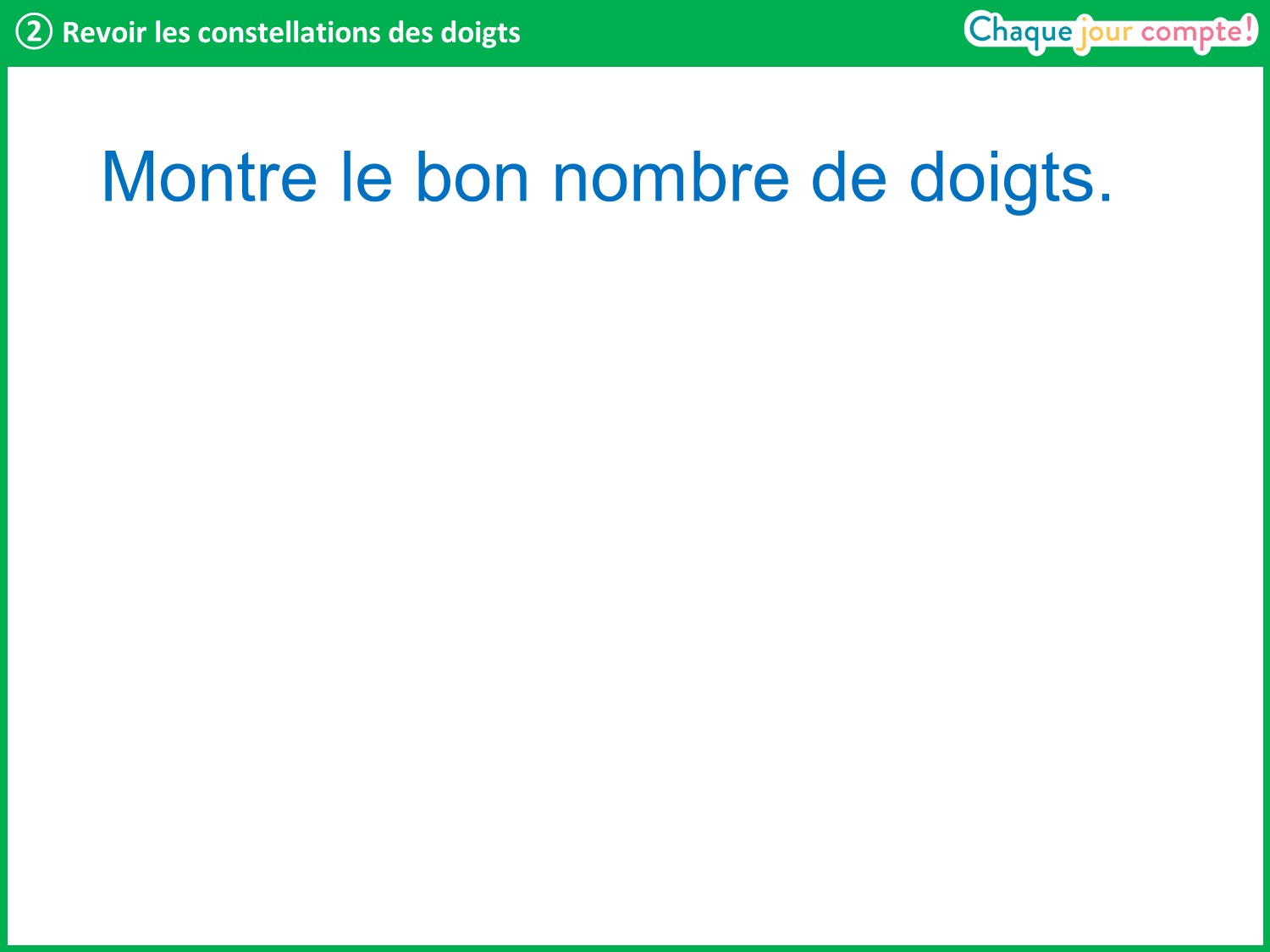 [Speaker Notes: Je vais dire un nombre entre 1 et 10 et il faudra montrer le nombre de doigts correspondant.]
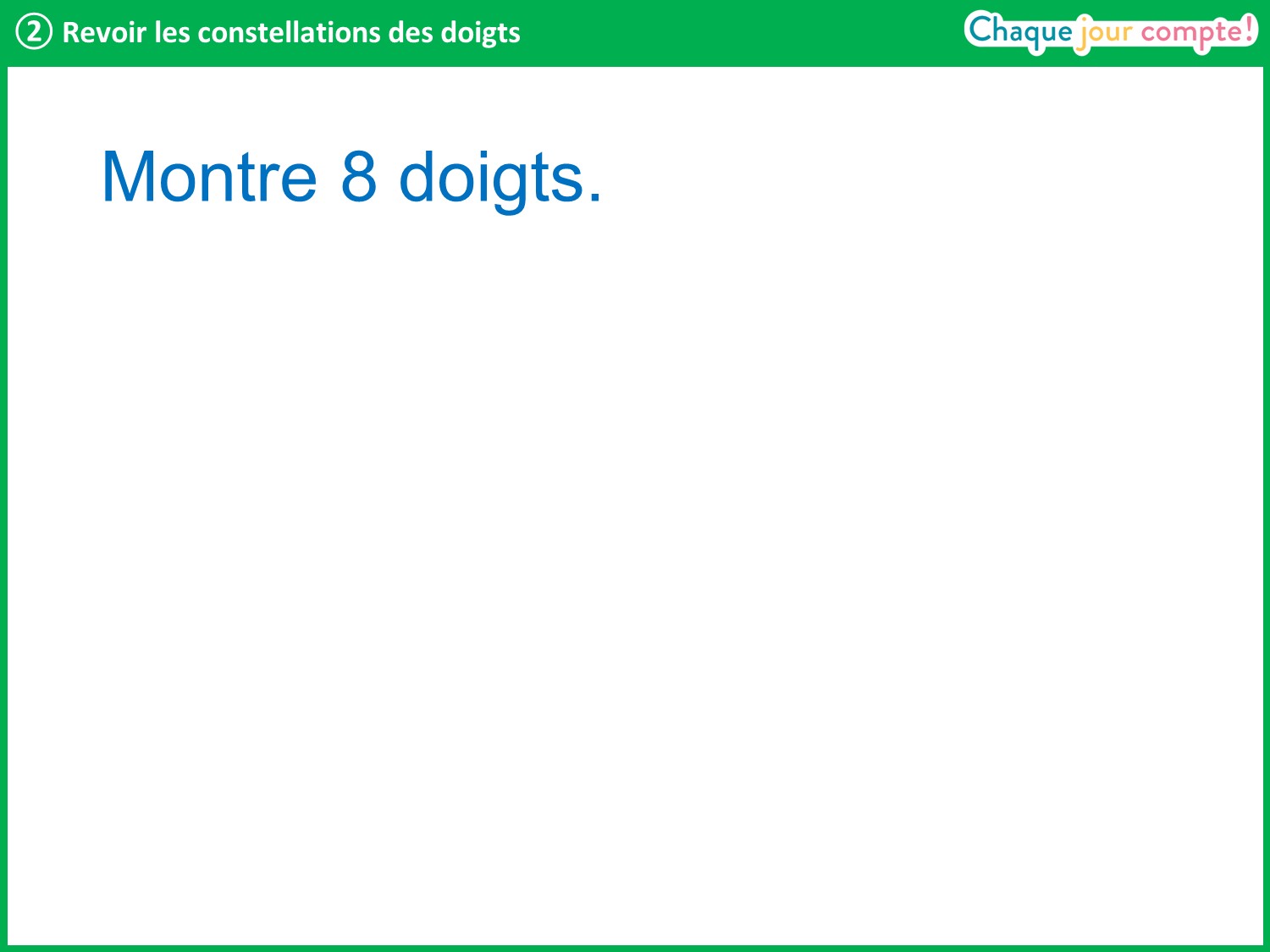 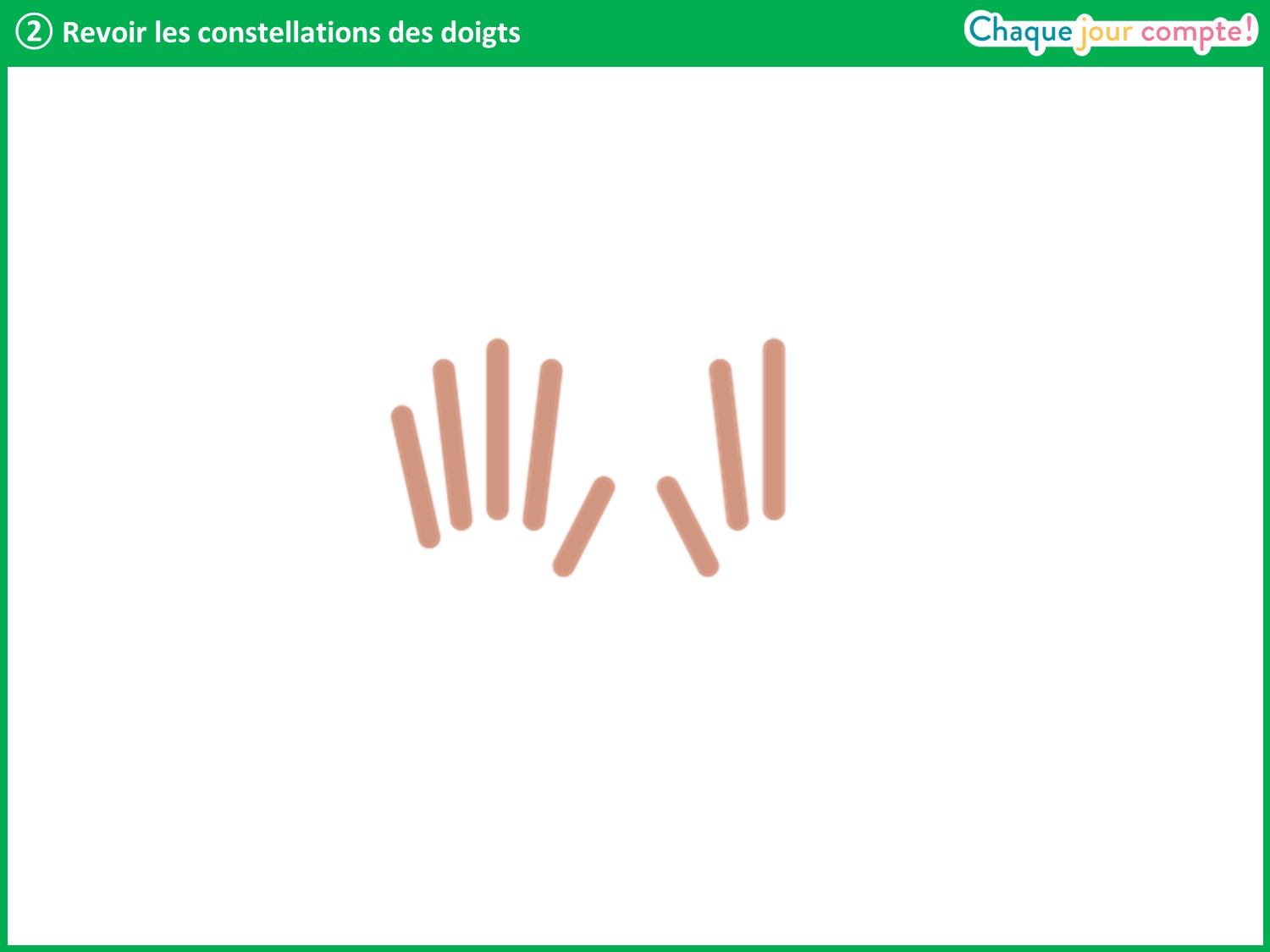 [Speaker Notes: Si certains élèves affichent 4 doigts et 4 doigts, accepter la réponse mais leur montrer la représentation « témoin » (5 et 3) en leur précisant qu’elle permet de calculer plus facilement.]
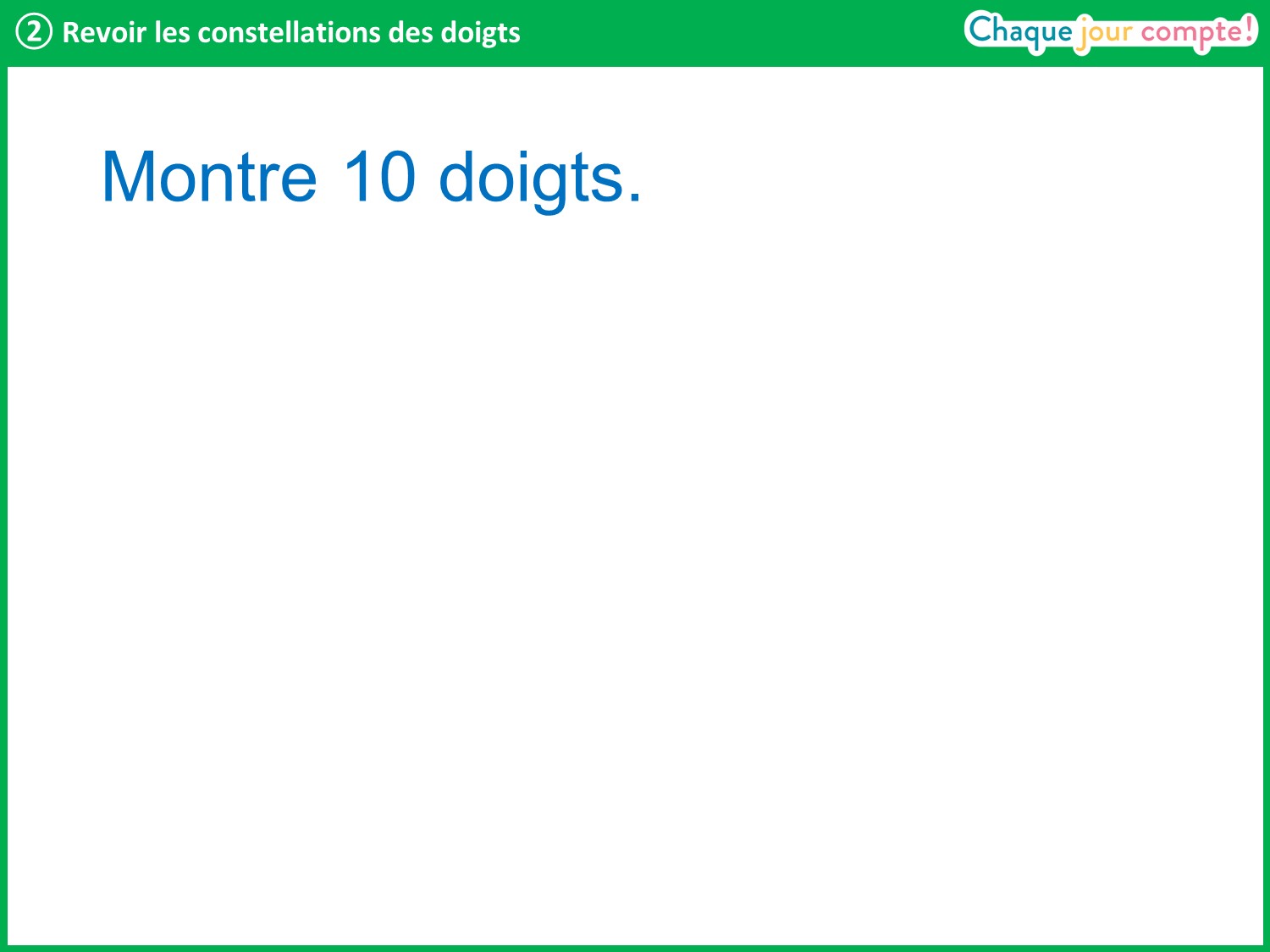 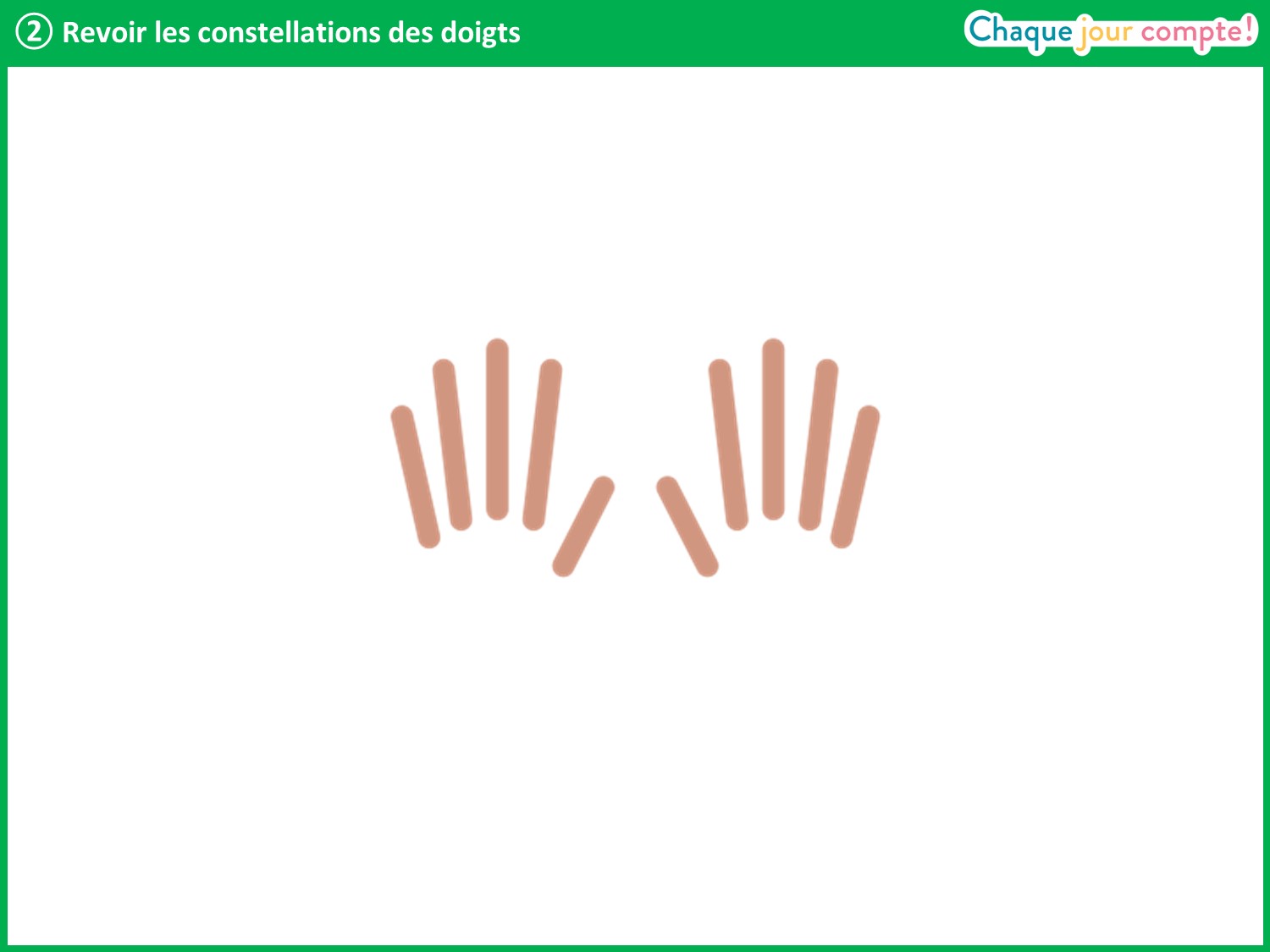 [Speaker Notes: Rappeler que 10, c’est « tous les doigts ».]
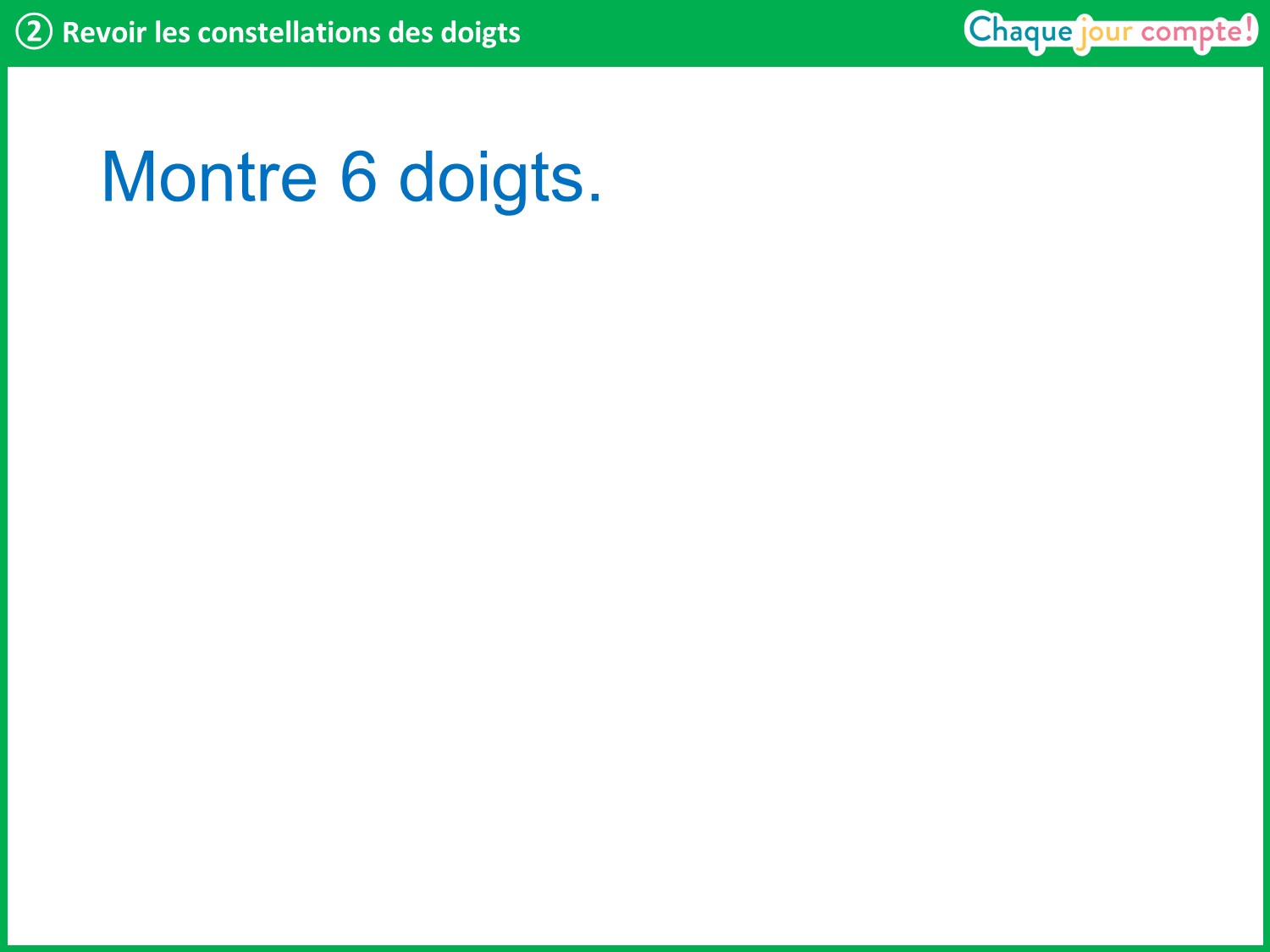 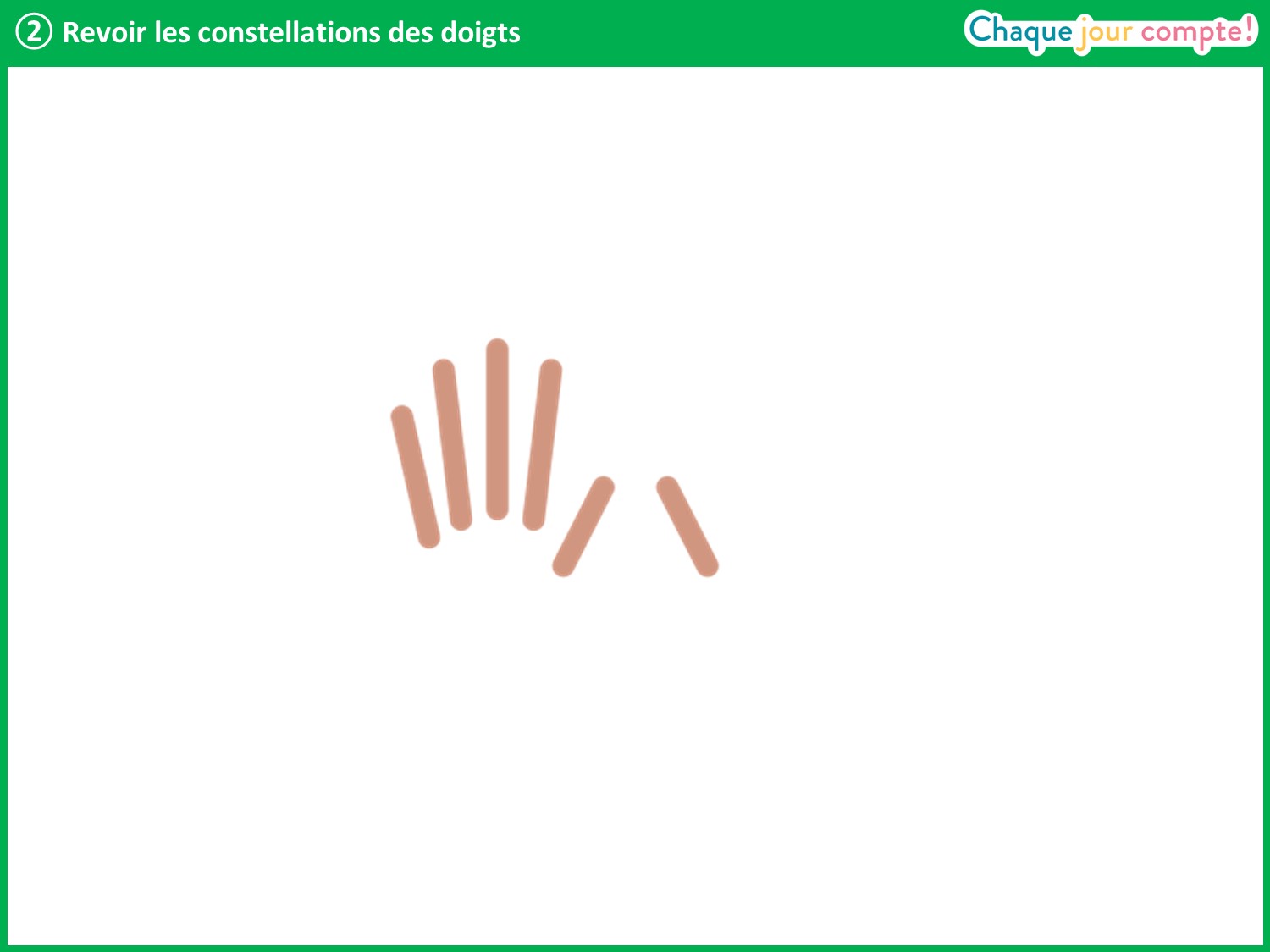 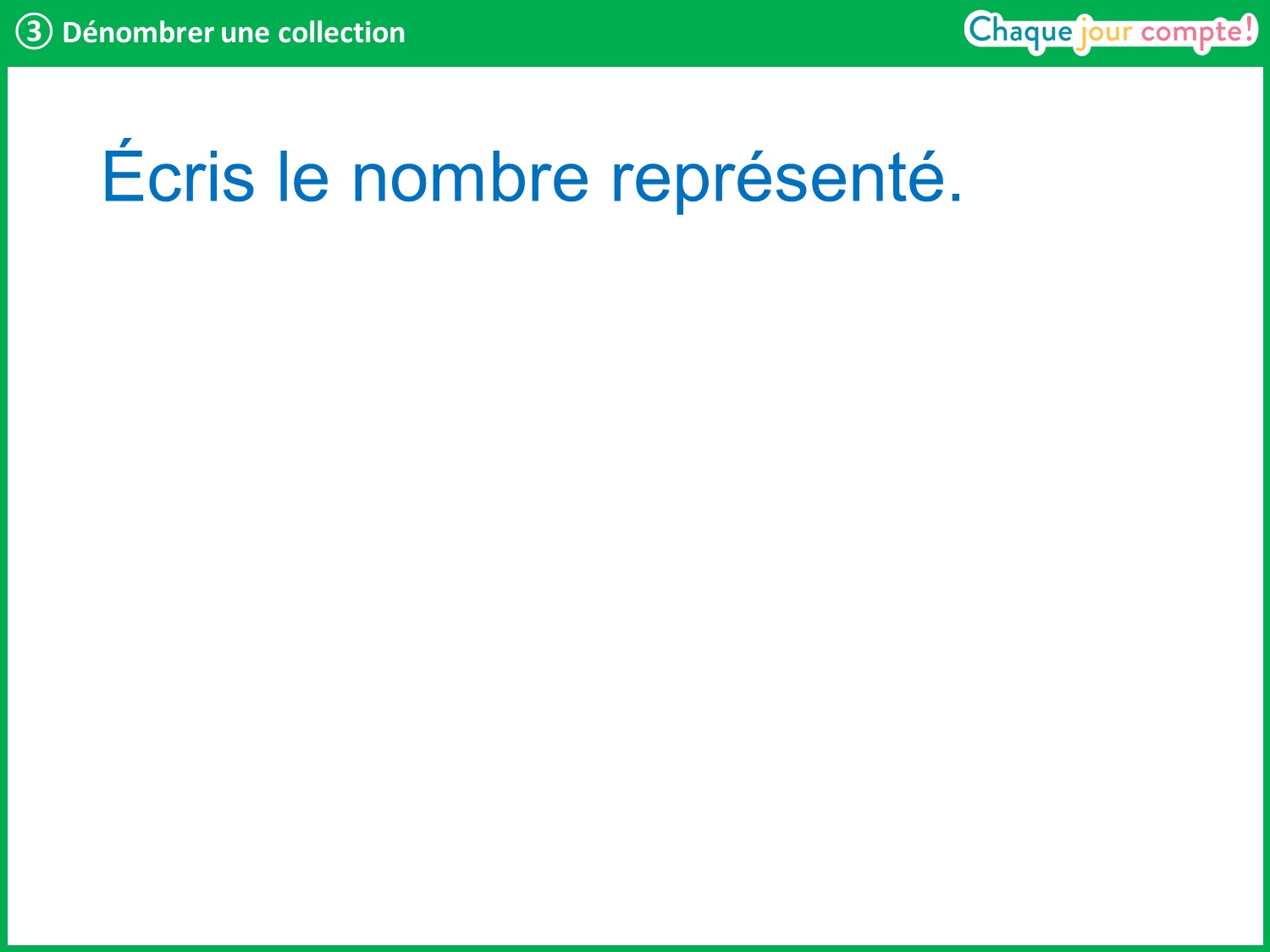 [Speaker Notes: Maintenant, vous allez voir apparaitre des objets : des points, des carrés, des traits représentant des doigts. Comptez-les puis écrivez le nombre sur votre ardoise.]
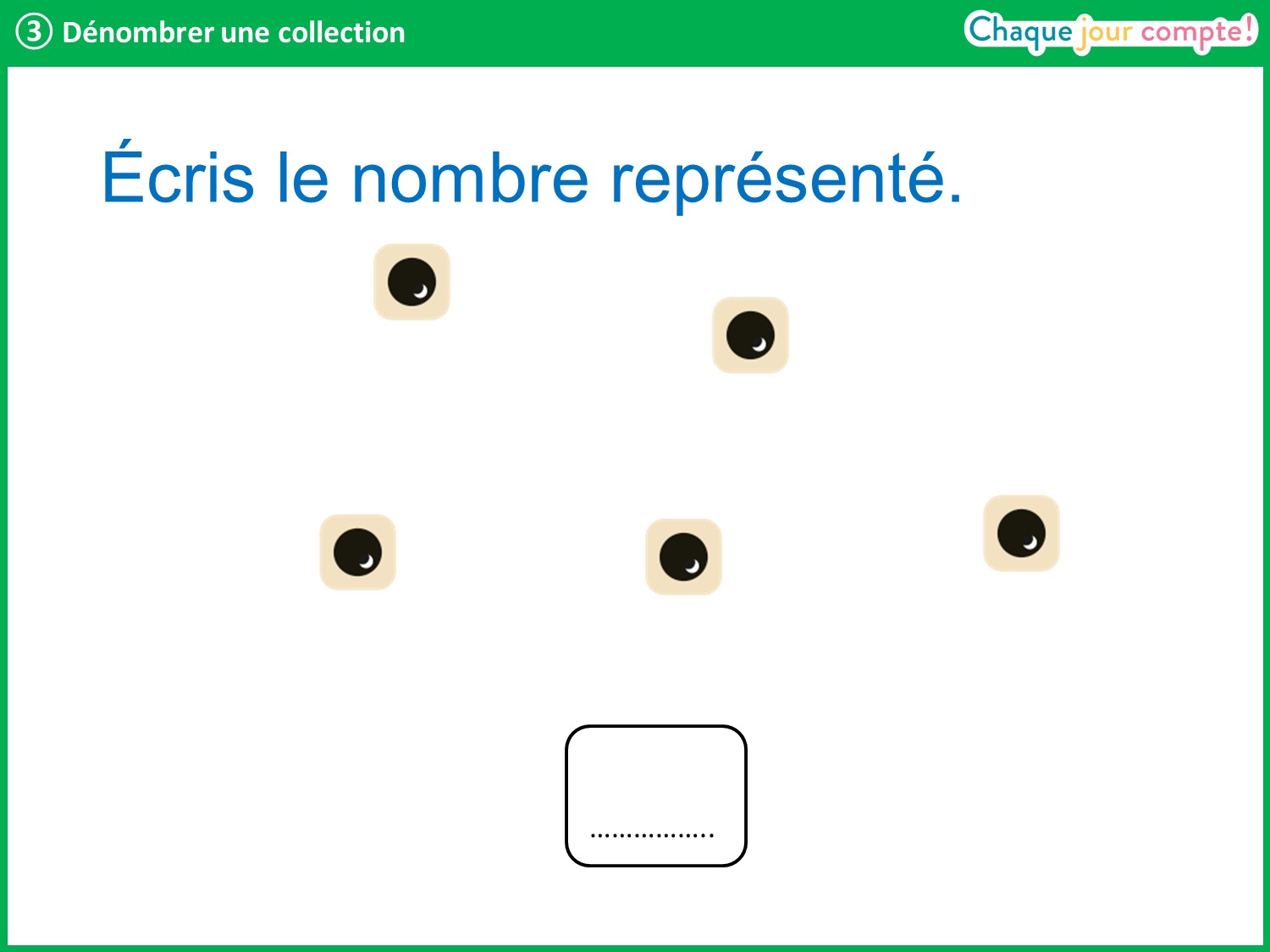 [Speaker Notes: Les élèves lèvent leur ardoise quand ils ont répondu et l’enseignant valide (ou invalide) chaque proposition d’élève, le plus discrètement possible pour ne pas gêner les autres.
Les élèves qui ont échoué l’item sont invités à essayer de nouveau. 
Lorsque la plupart des élèves ont trouvé la bonne réponse, l’enseignant en interroge un. 
On peut demander à un élève en difficulté de dénombrer. L’enseignant au tableau pointe chaque élément compté au fur et à mesure. 
L’enseignant écrit au tableau la réponse. Si besoin, il verbalise le geste d'écriture du chiffre 5.]
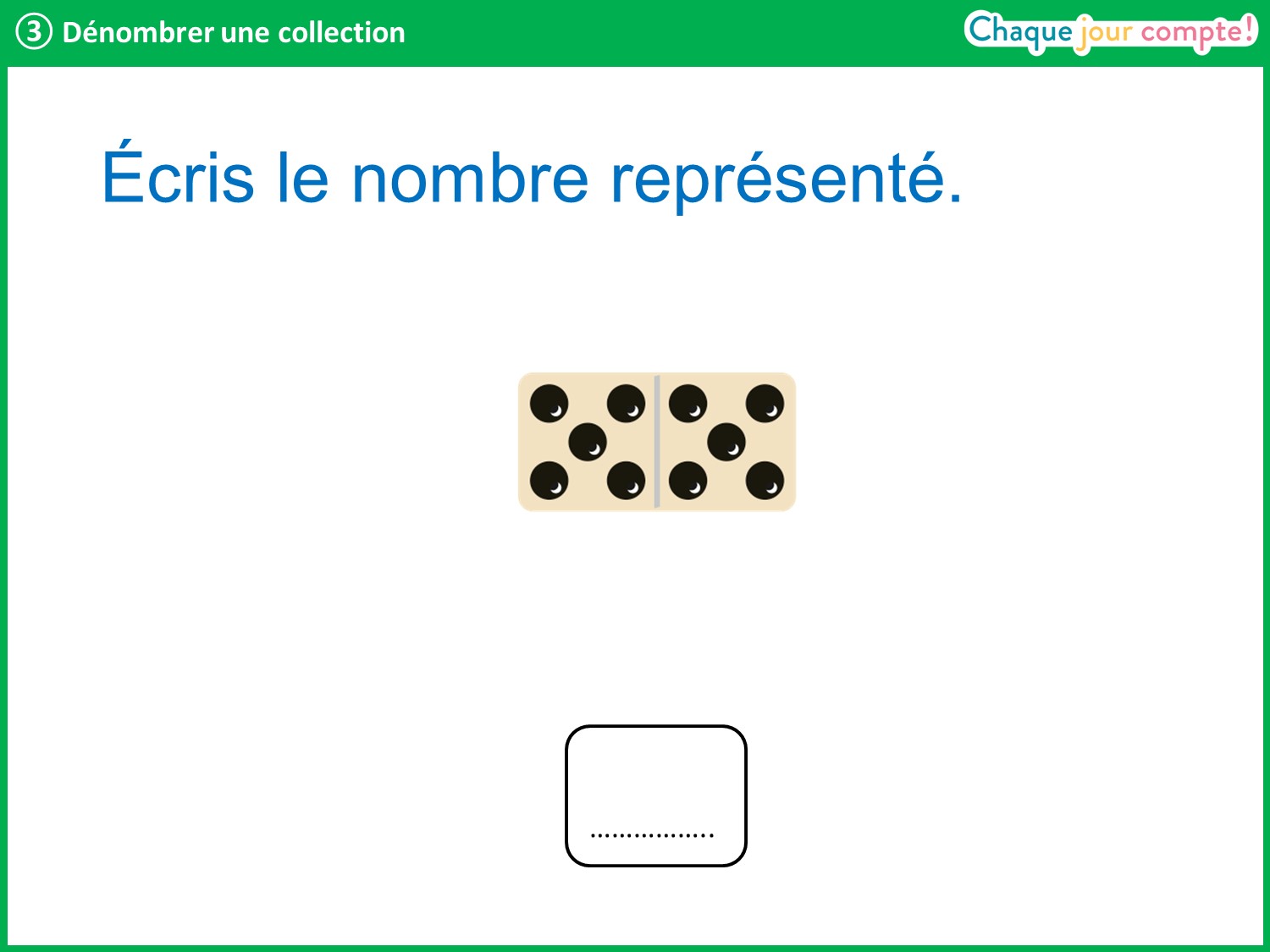 [Speaker Notes: Même démarche.
On voit 5 et encore 5, comme quand on montre 10 doigts.]
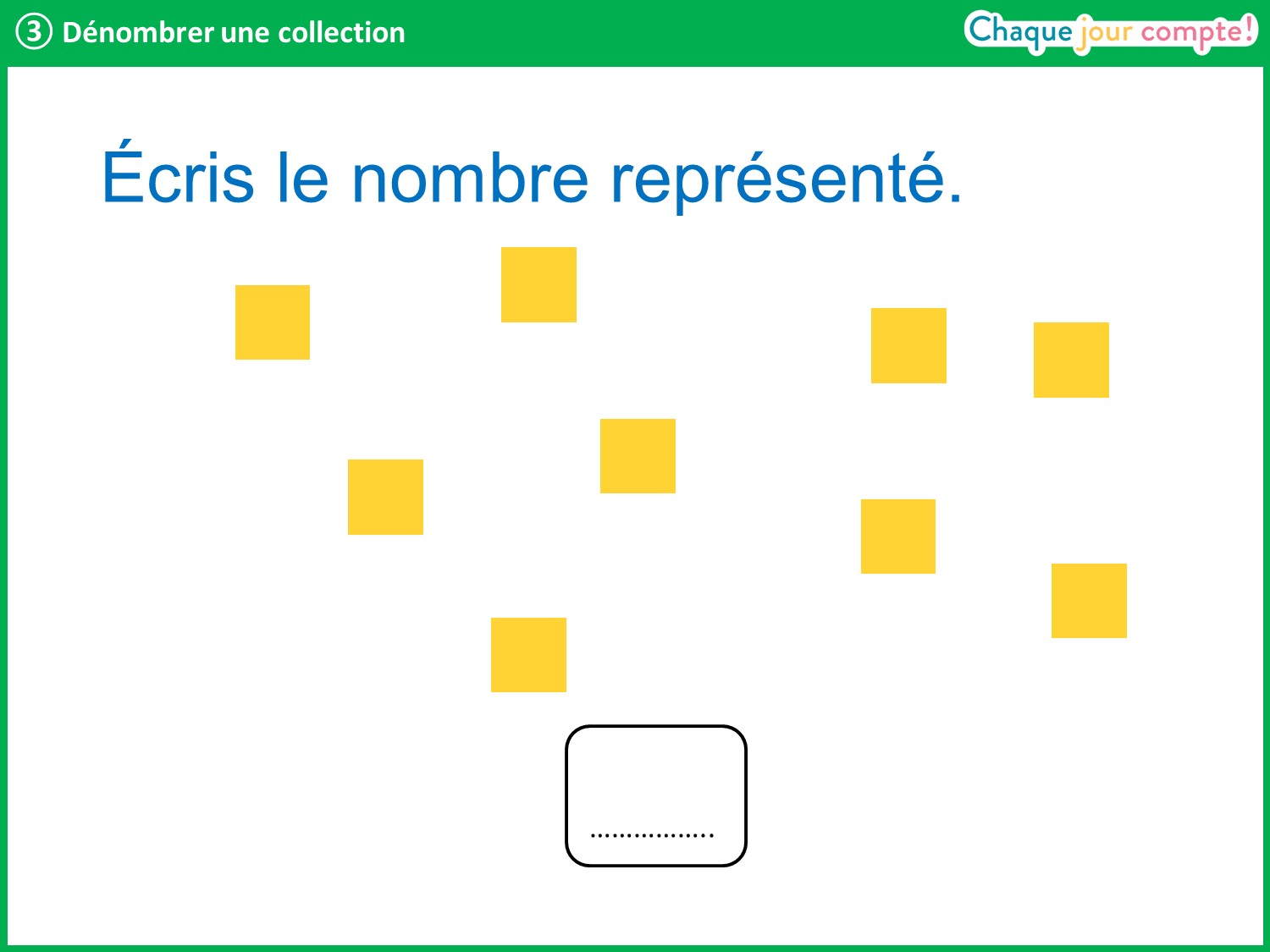 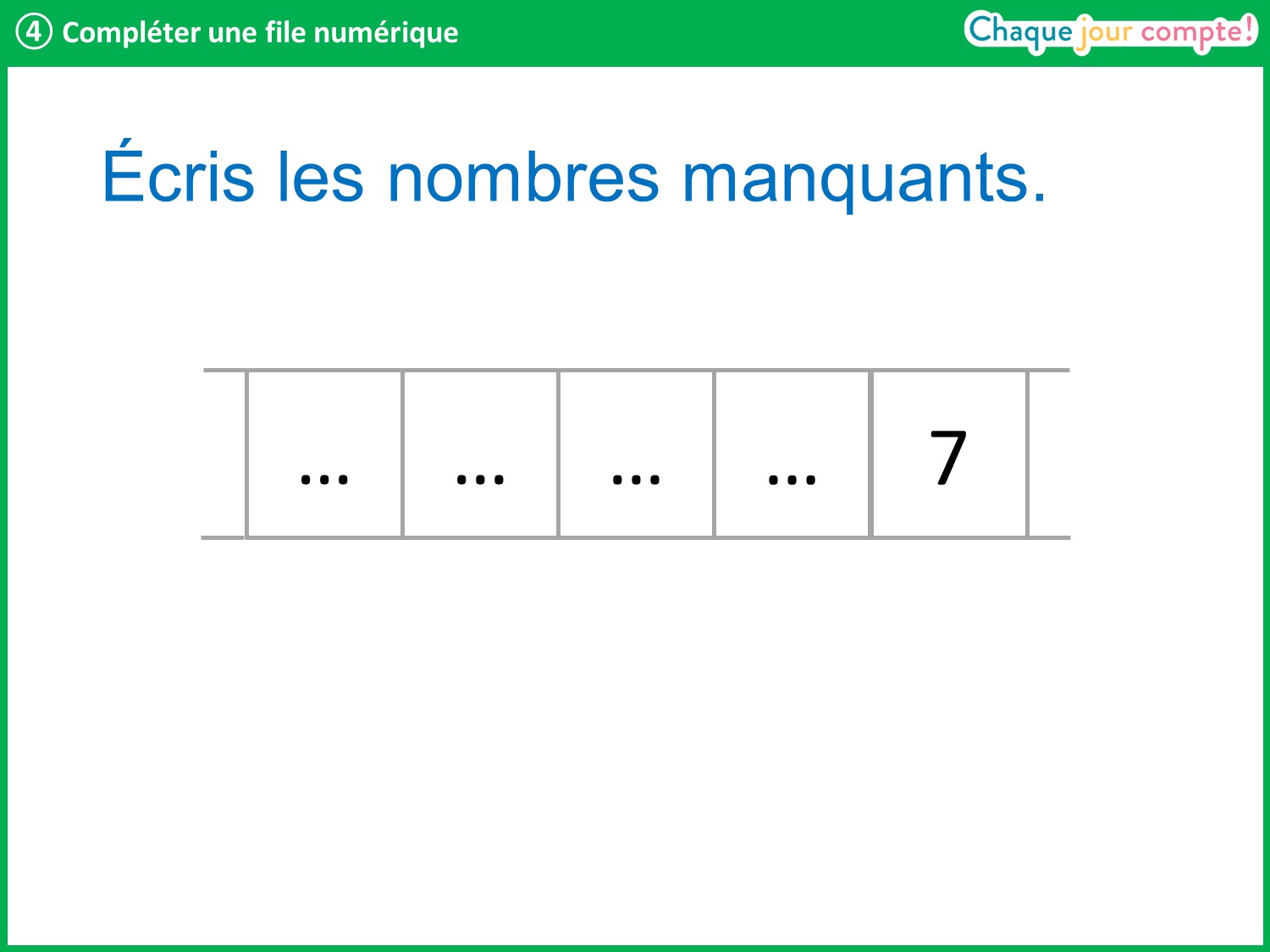 [Speaker Notes: Écrivez sur vos ardoises les nombres manquants. 
Faire verbaliser la procédure : il faut partir de 7 et reculer de 1 en 1, comme lorsqu’on compte à rebours. 
Écrire les nombres manquants en verbalisant le tracé.]
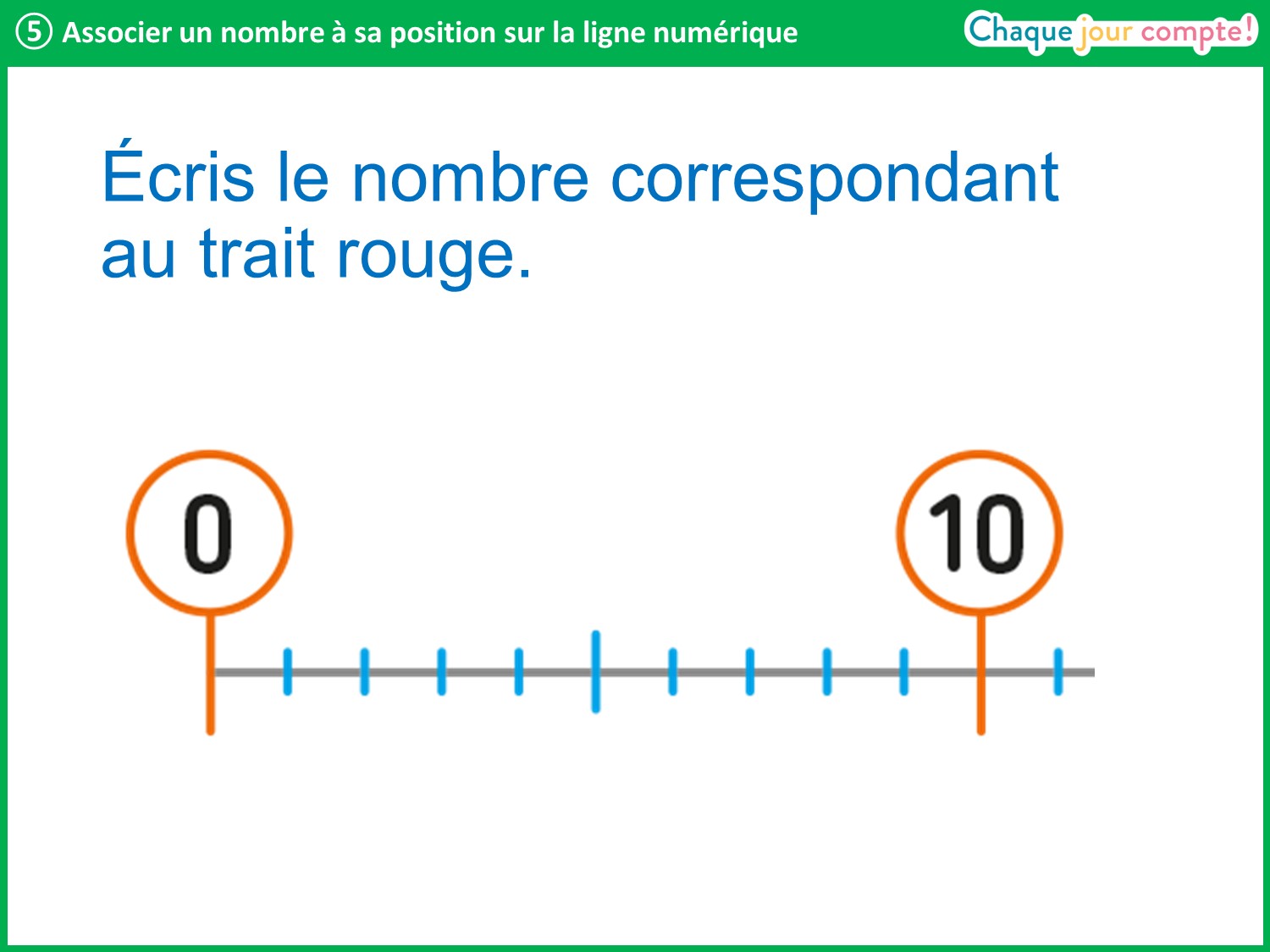 [Speaker Notes: Voici la ligne numérique de 0 à 10. Je vais désigner un repère par un trait rouge et vous allez écrire sur votre ardoise à quel nombre il correspond.]
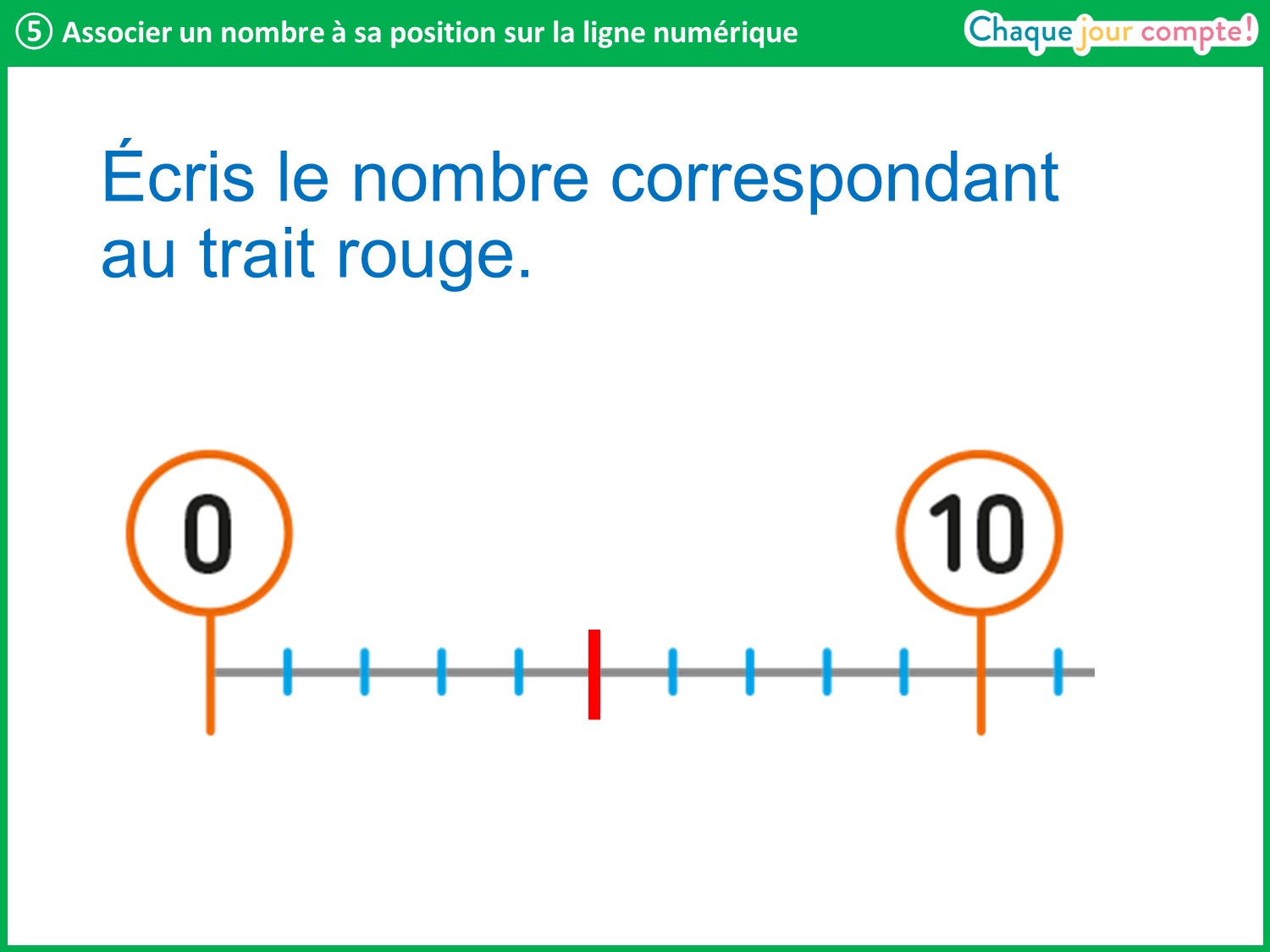 [Speaker Notes: À quel nombre correspond le trait rouge (pointer le trait) ? Laisser 20 secondes, puis interroger un élève en lui demandant de verbaliser sa stratégie.→ Je pars de 0 et je fais des bonds en avant jusqu’à 5 (montrer les déplacements sur la ligne).
Faire remarquer que le repère « 5 » est à égale distance de 0 et de 10. Quand on part de 0, on fait 5 bonds en avant pour arriver à 5 puis on fait encore 5 bonds en avant pour arriver à 10. On dit que 5 est « au milieu ». Expliquer que le repère 5 est un peu plus grand que les autres pour qu’on puisse le retrouver rapidement, sans avoir besoin de compter les repères.]
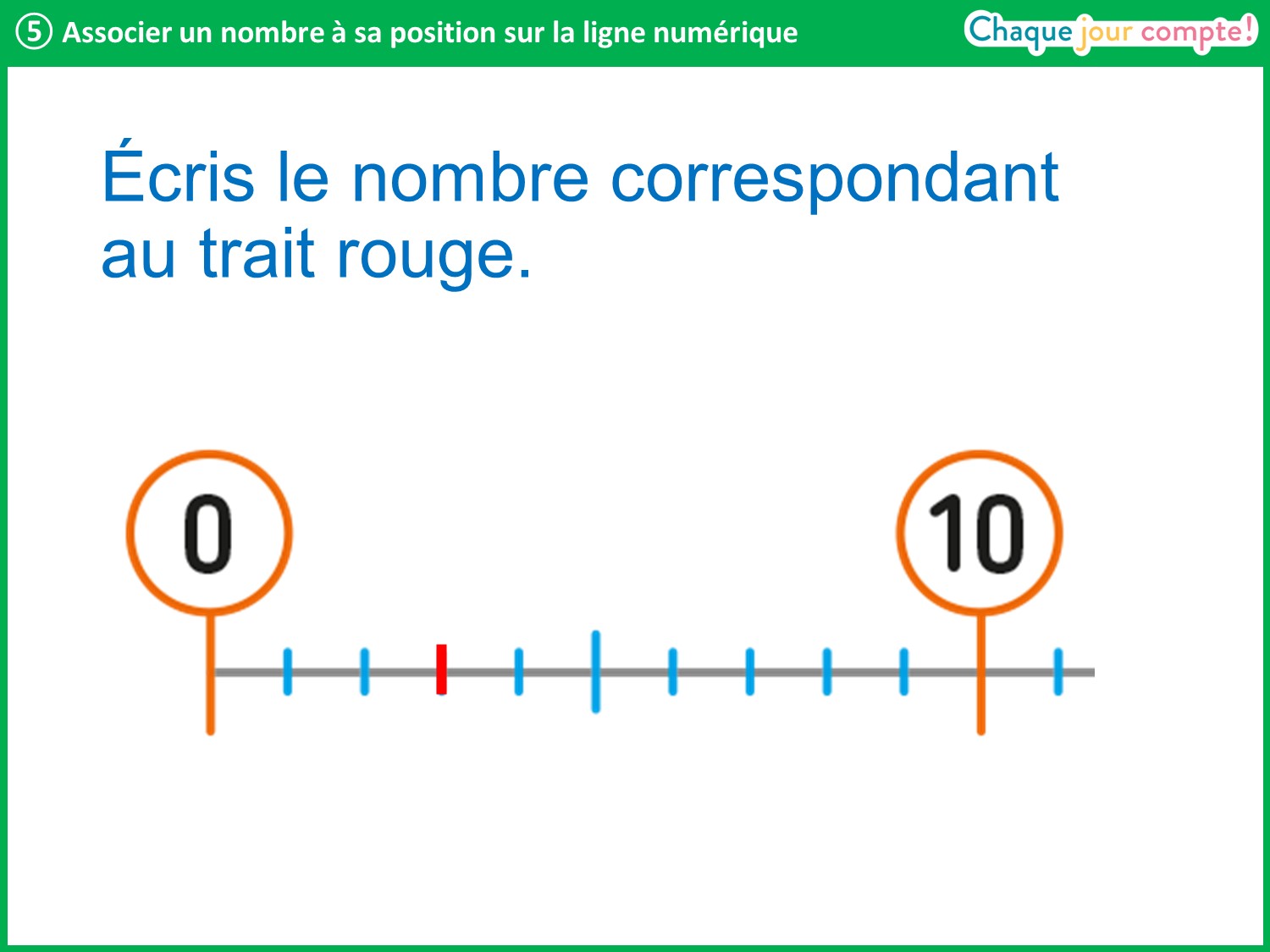 [Speaker Notes: Même démarche.]
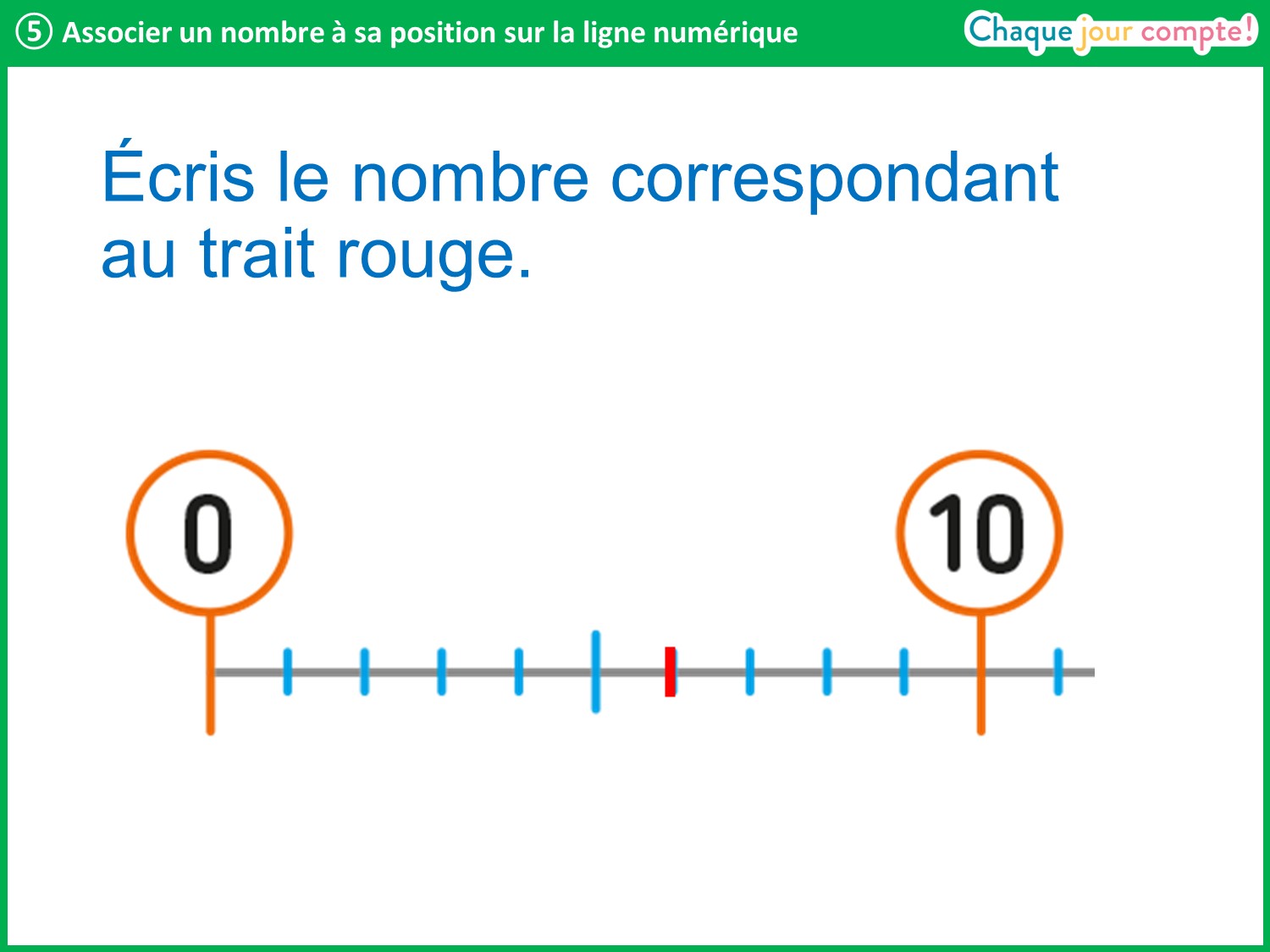 [Speaker Notes: Lors de la correction, interroger un élève ayant répondu rapidement et faire émerger qu’on peut partir de 5 et faire un seul bond en avant (6, c’est le nombre qui vient juste après 5).]
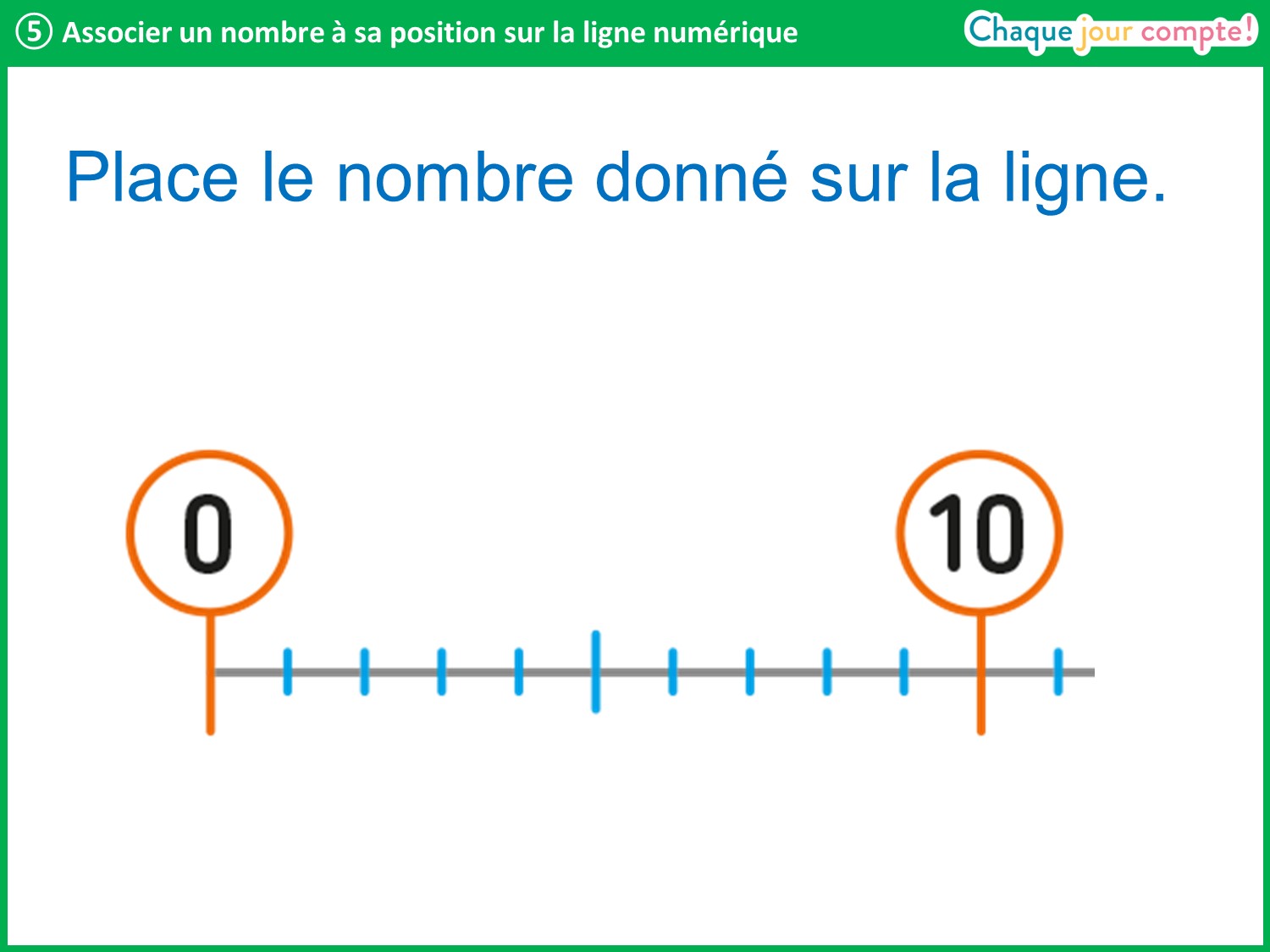 [Speaker Notes: Maintenant, je vais afficher un nombre et vous allez devoir le placer sur la ligne numérique.Réfléchissez à la position du nombre sur la ligne, puis levez le doigt pour venir placer le nombre au tableau. Il faudra expliquer à vos camarades comment vous avez fait.]
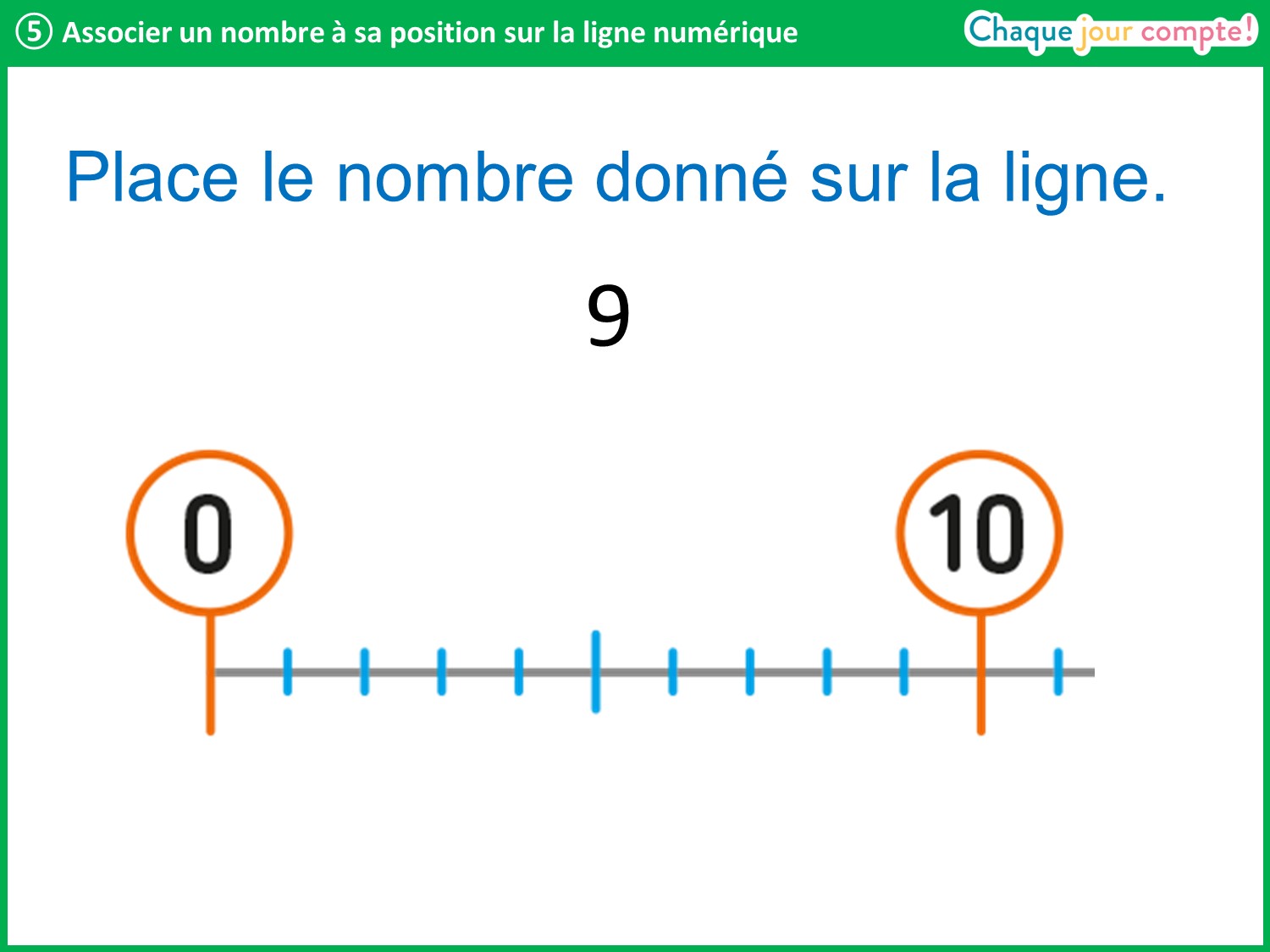 [Speaker Notes: Laisser 20 secondes, puis corriger en interrogeant un élève et en lui demandant d’expliquer sa procédure : 9, c’est juste avant 10, je peux partir de 10 et faire un bond en arrière. 
Demander à l’élève de venir repasser le repère en rouge.]
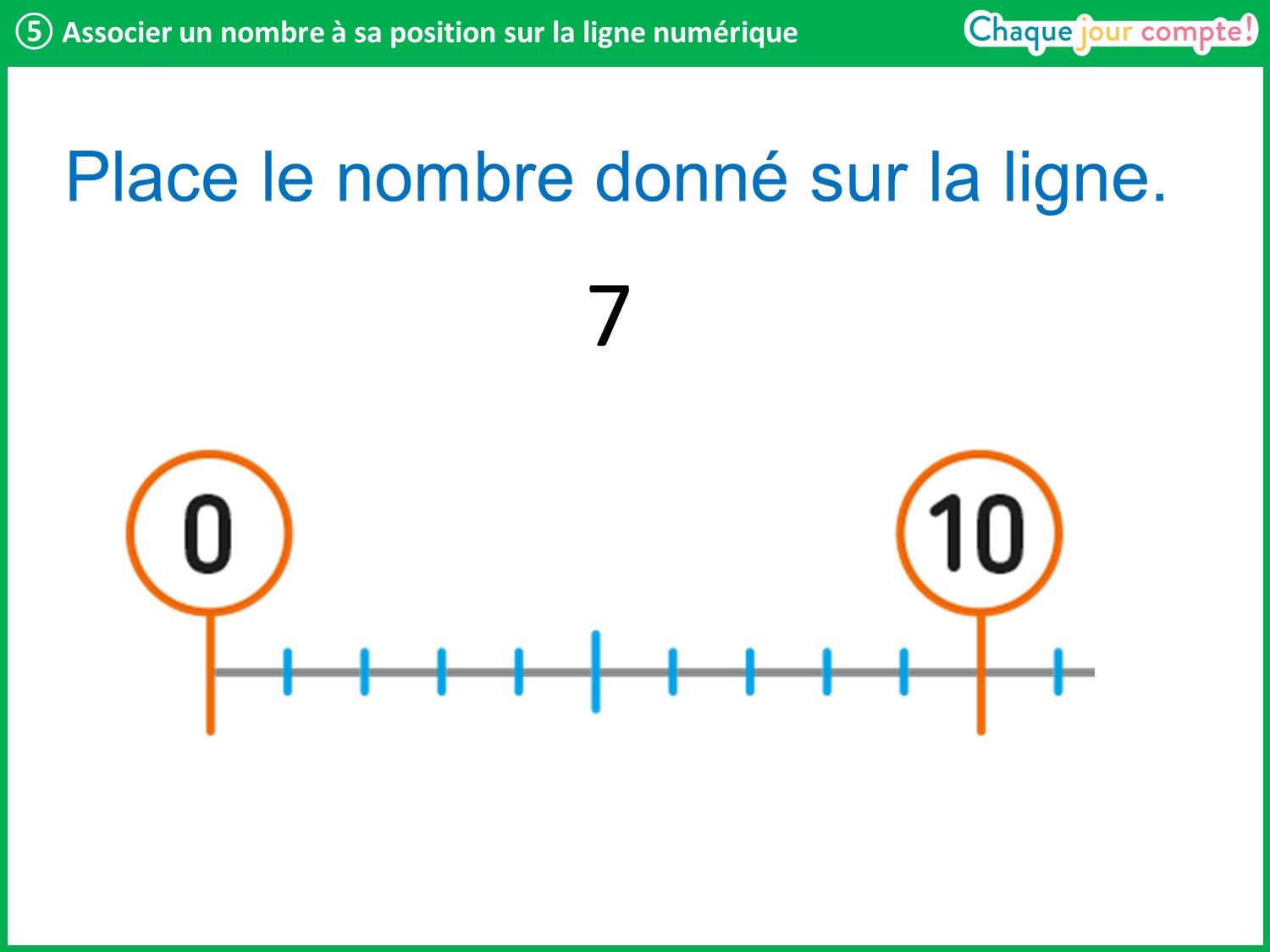 [Speaker Notes: Même démarche.
Pour placer 7 rapidement, je pars de 5, je laisse un repère pour 6 puis je place 7.]
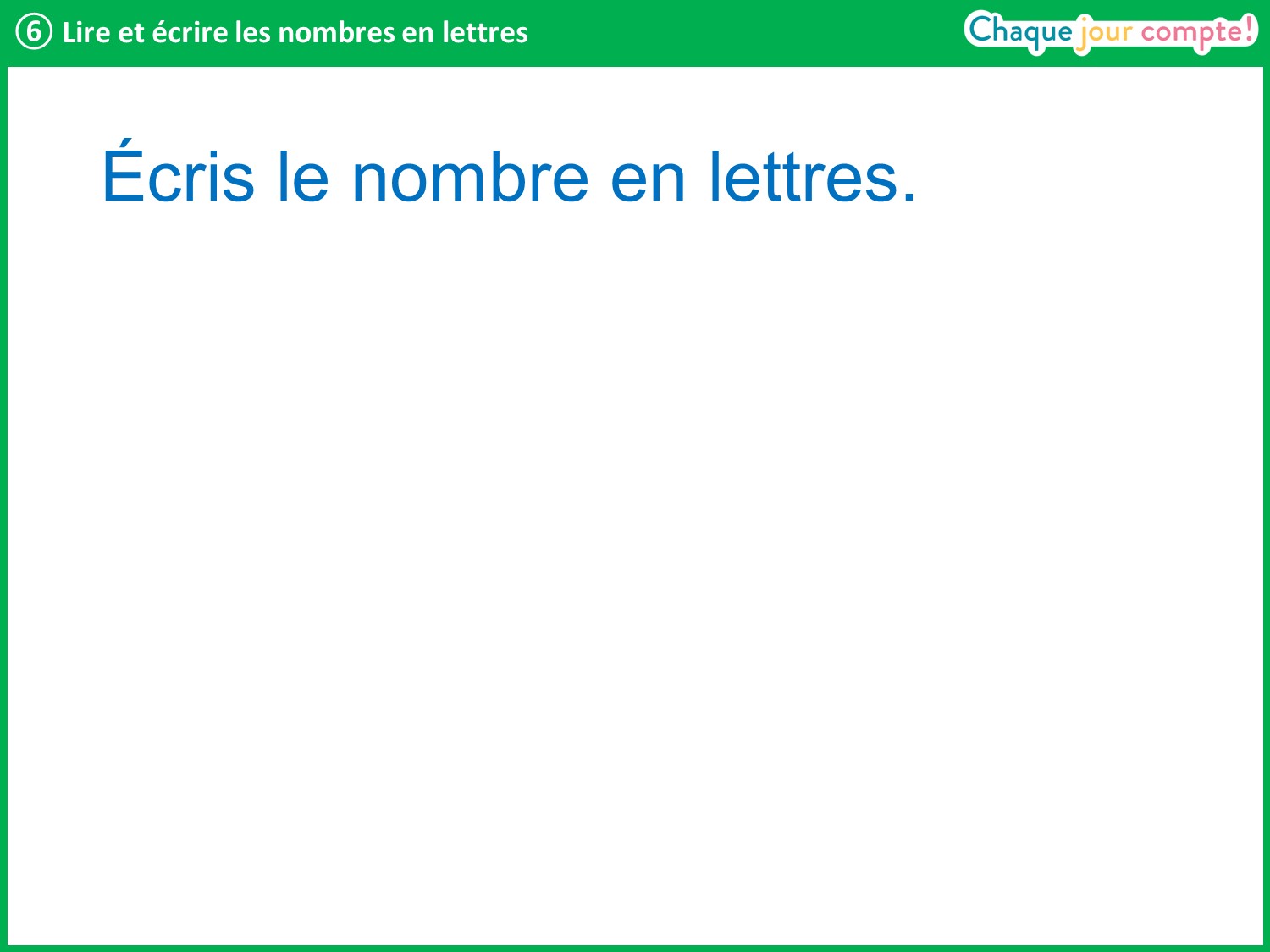 [Speaker Notes: Un nombre écrit en chiffres va s’afficher. Écrivez-le en lettres sur votre ardoise. Montrer les affichages des nombres en lettres présents dans la classe : aidez-vous des affichages pour écrire les mots correctement.]
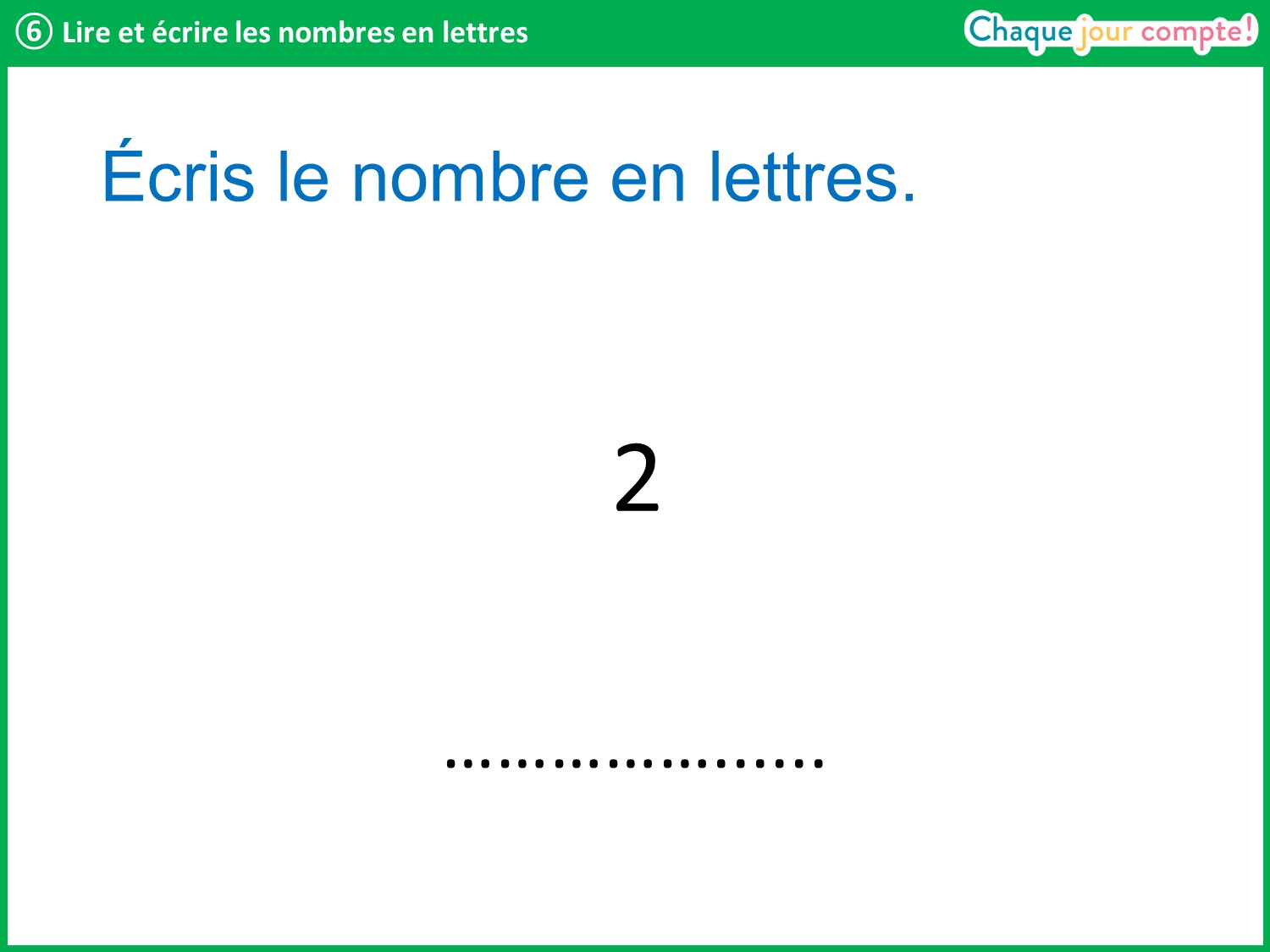 [Speaker Notes: Laisser un temps de recherche, puis interroger un élève. Écrire le nombre en lettres, puis le faire épeler par un élève en pointant les lettres sur l’affichage de la classe.Faire remarquer que les élèves connaissent déjà un petit mot qui s’écrit « de » mais que le nombre 2 s’écrit « deux ».]
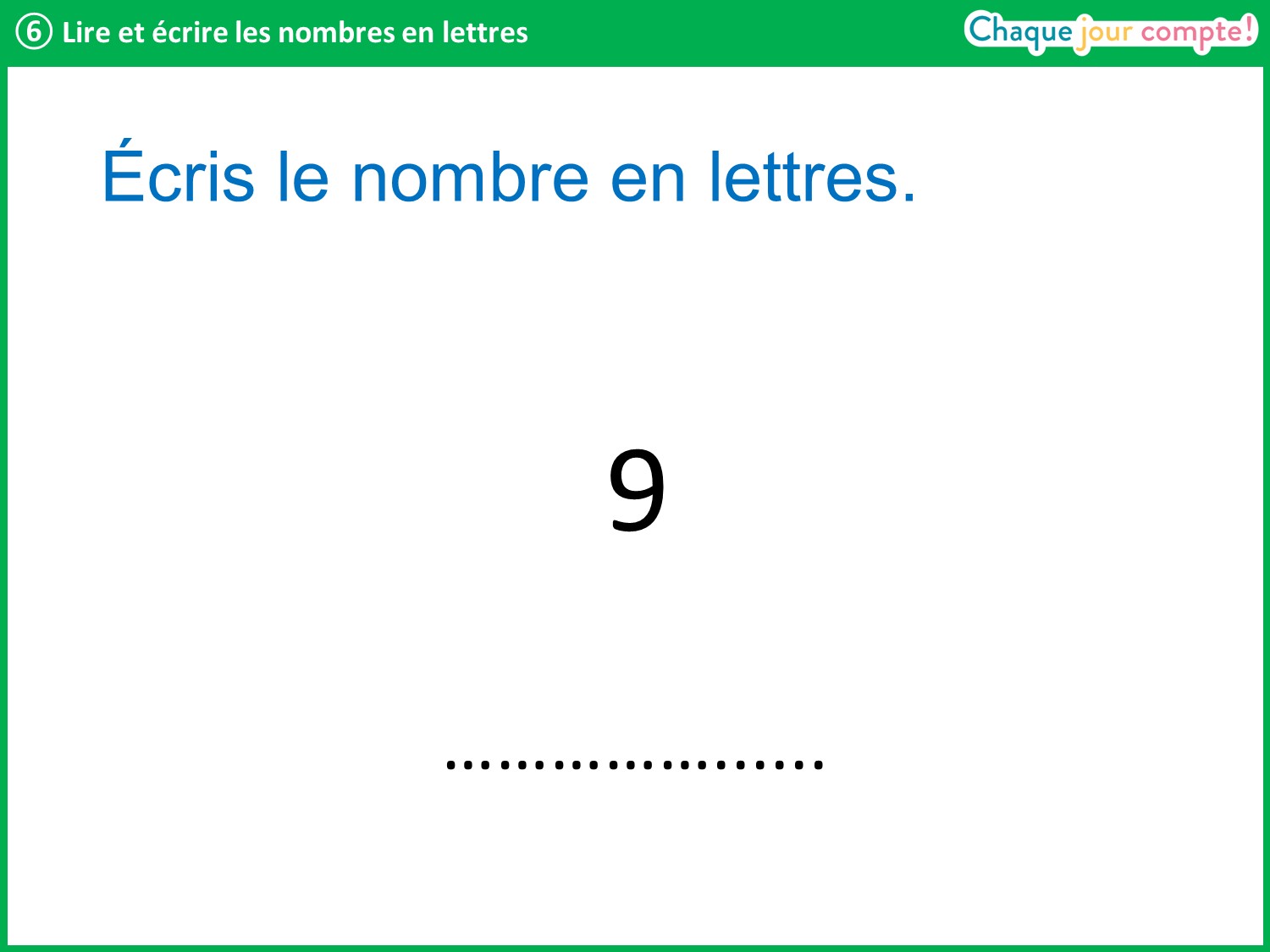 [Speaker Notes: Même démarche.]
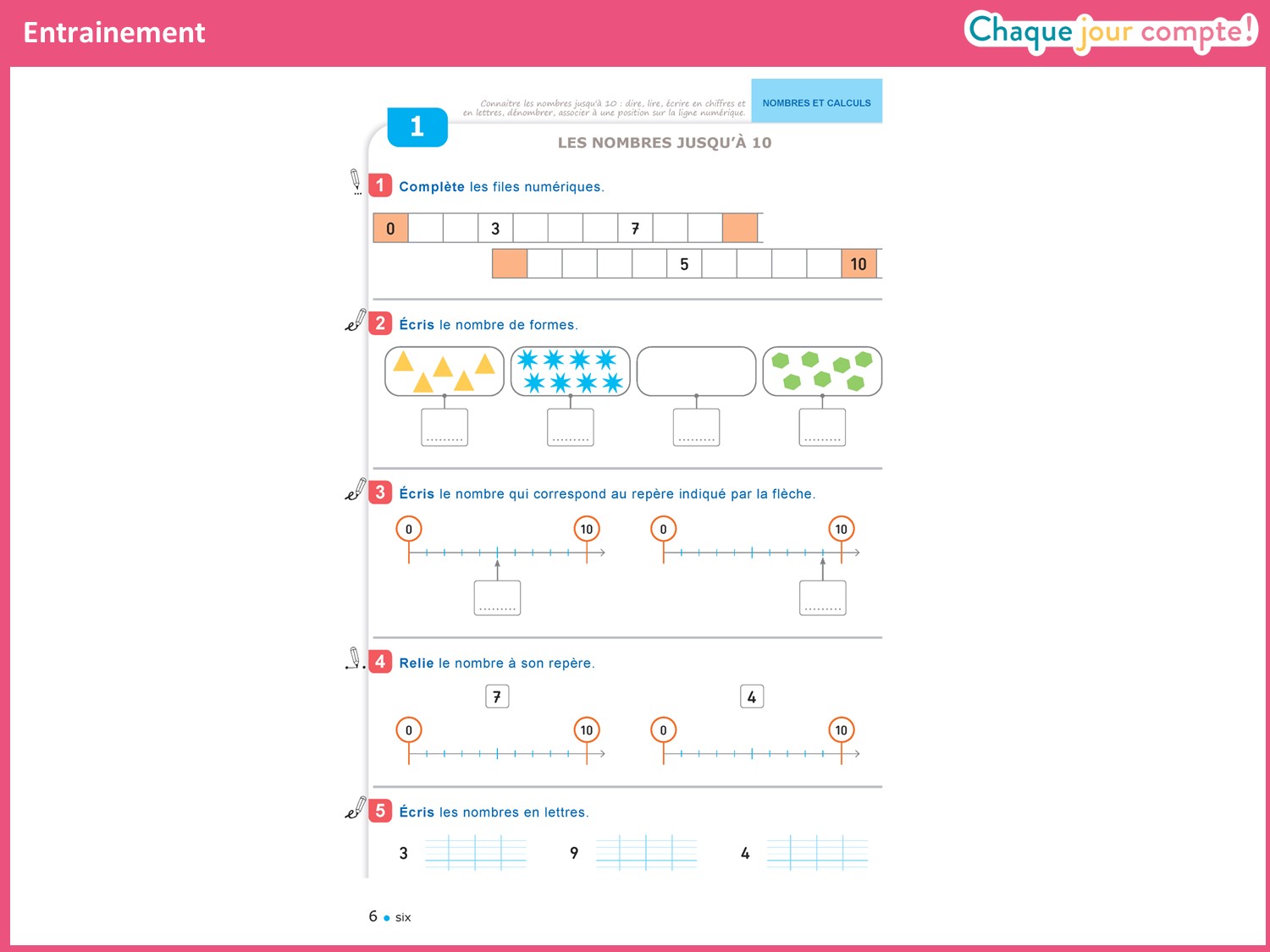 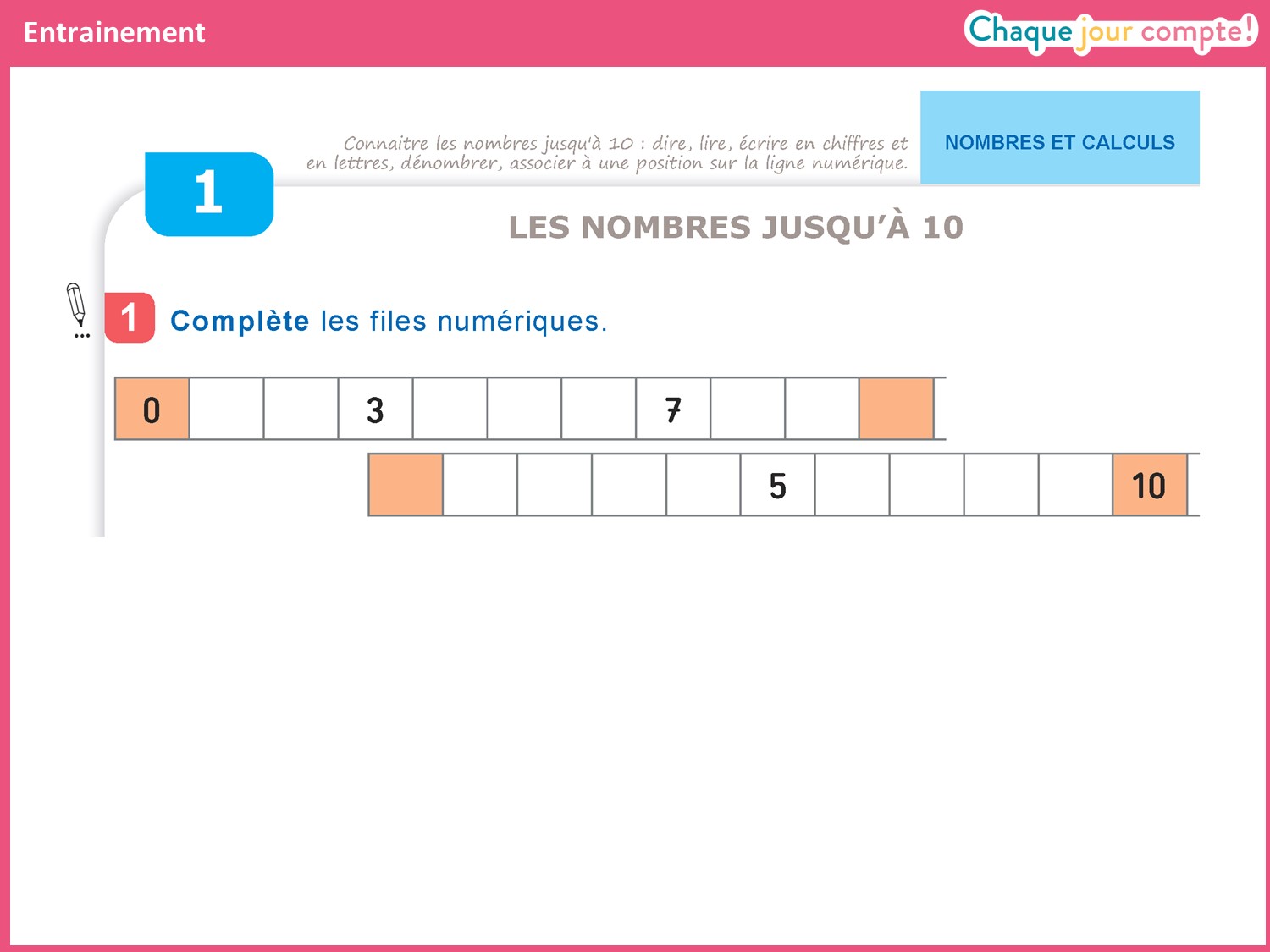 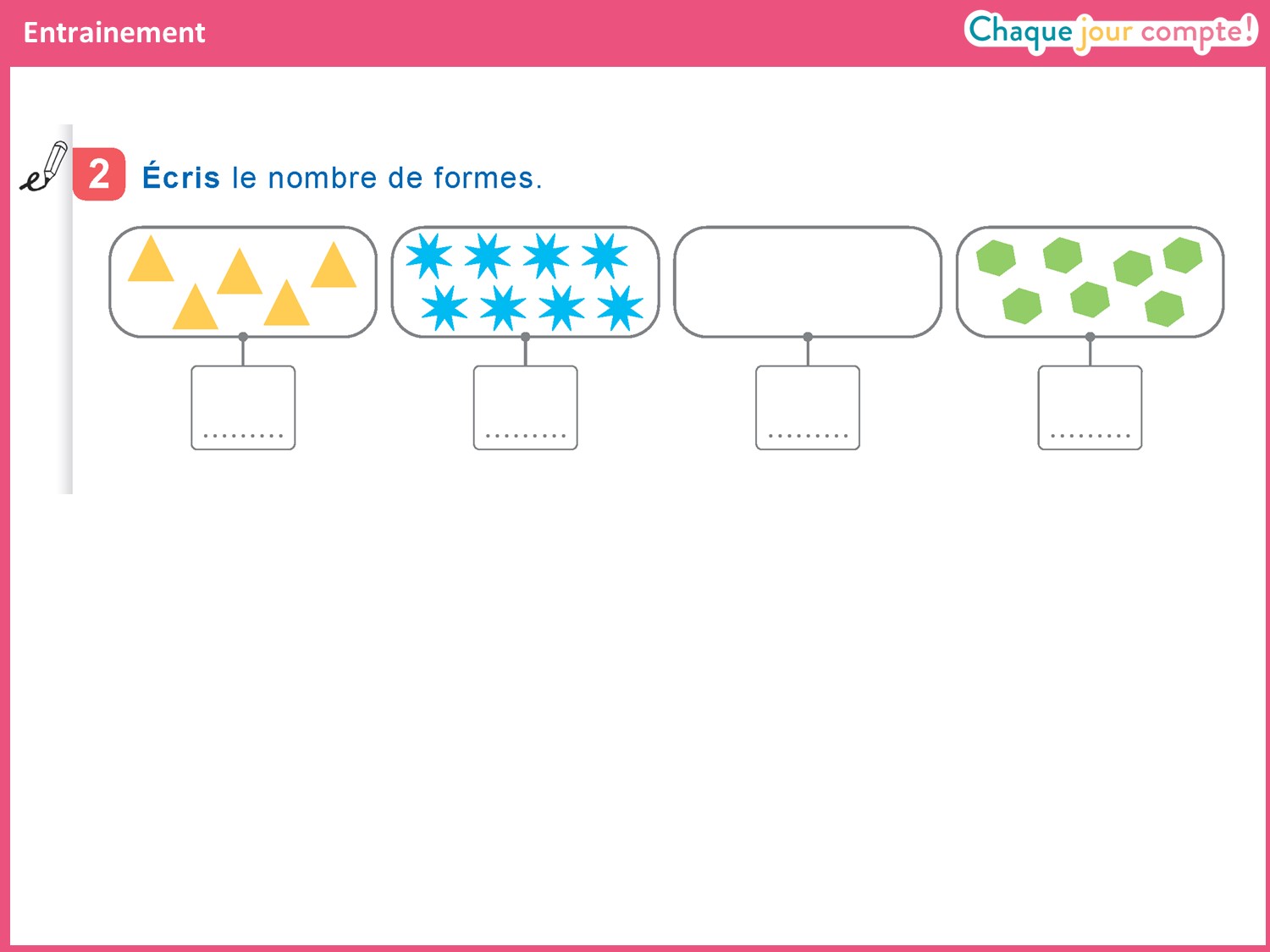 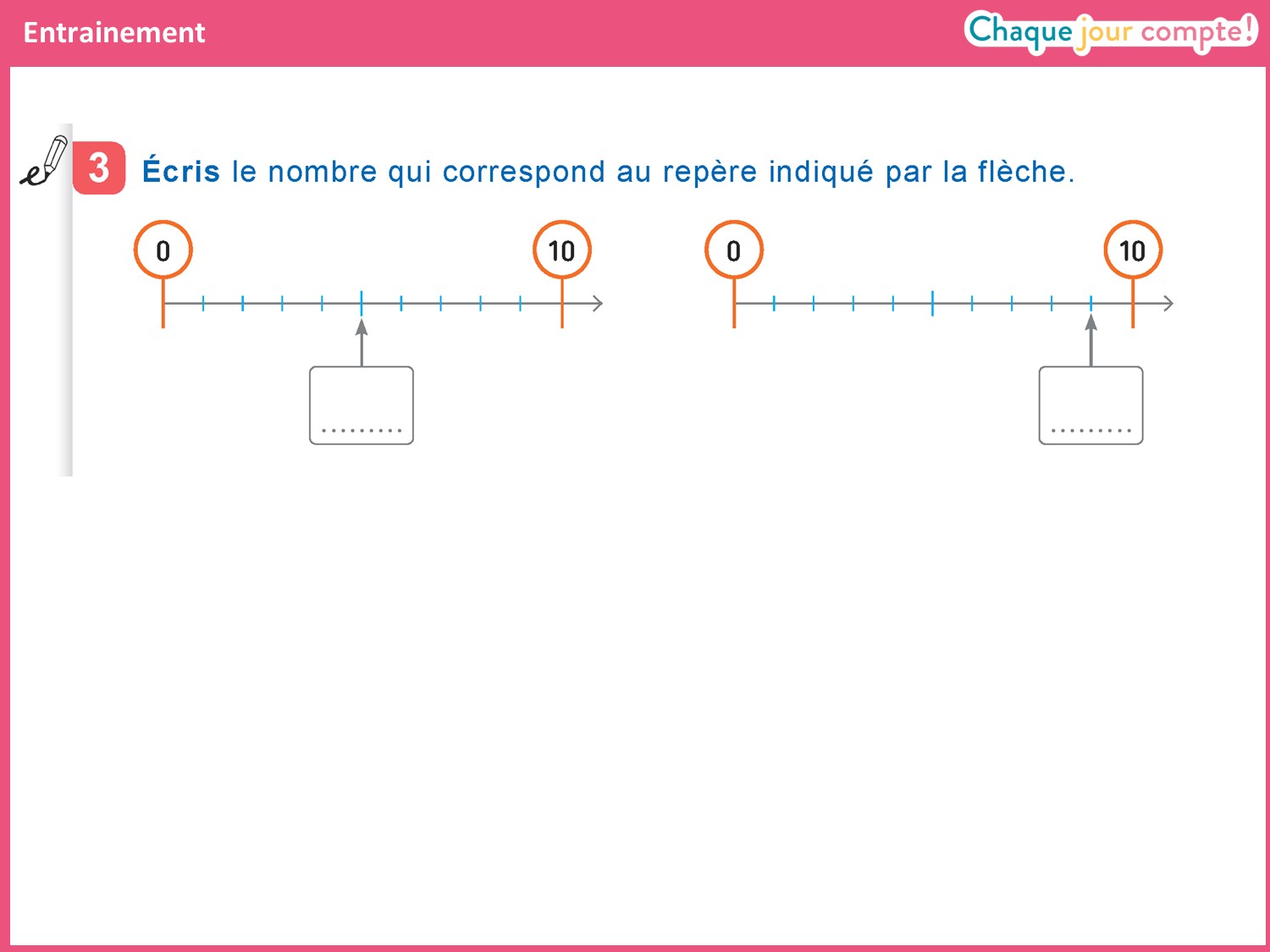 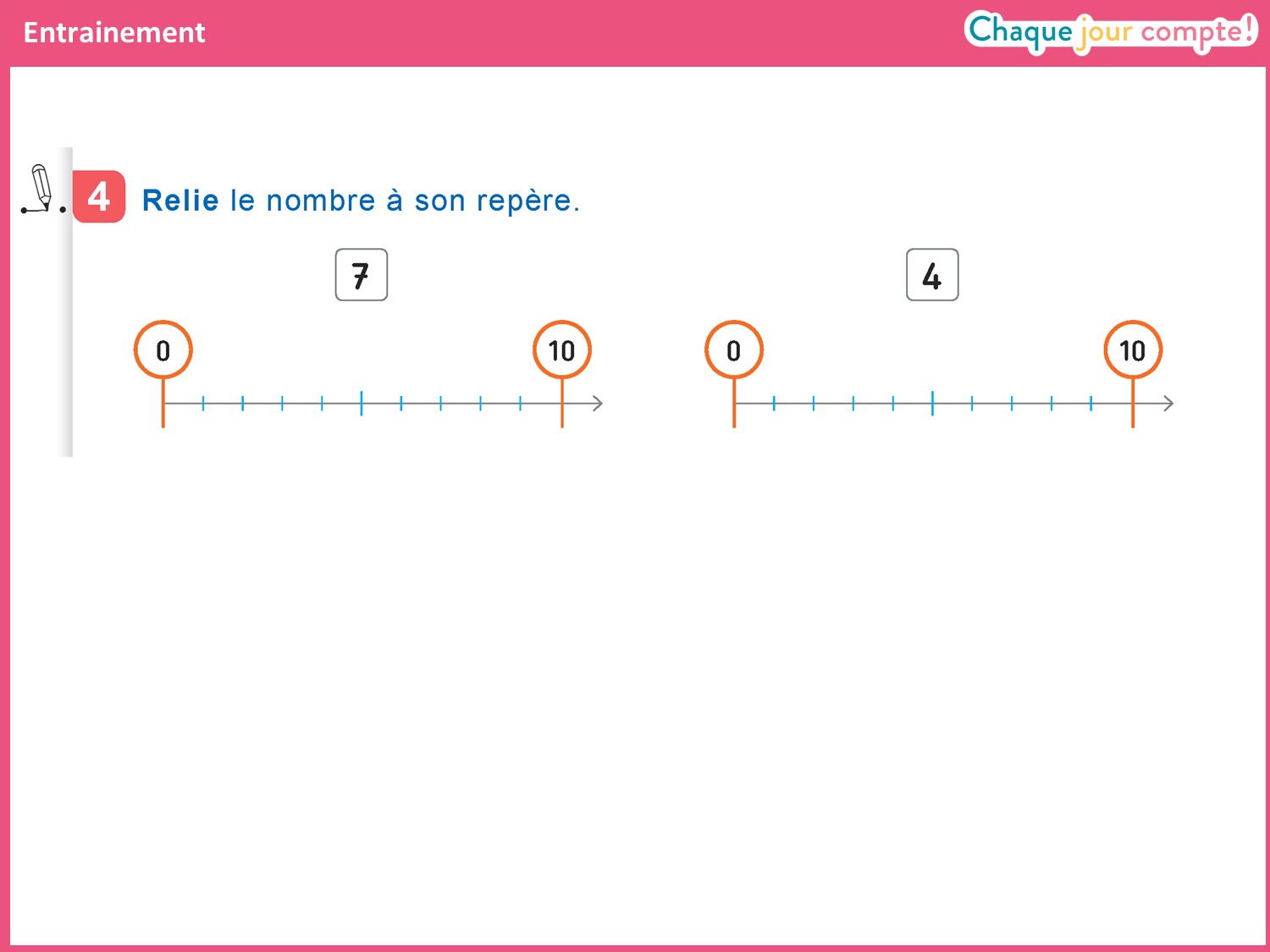 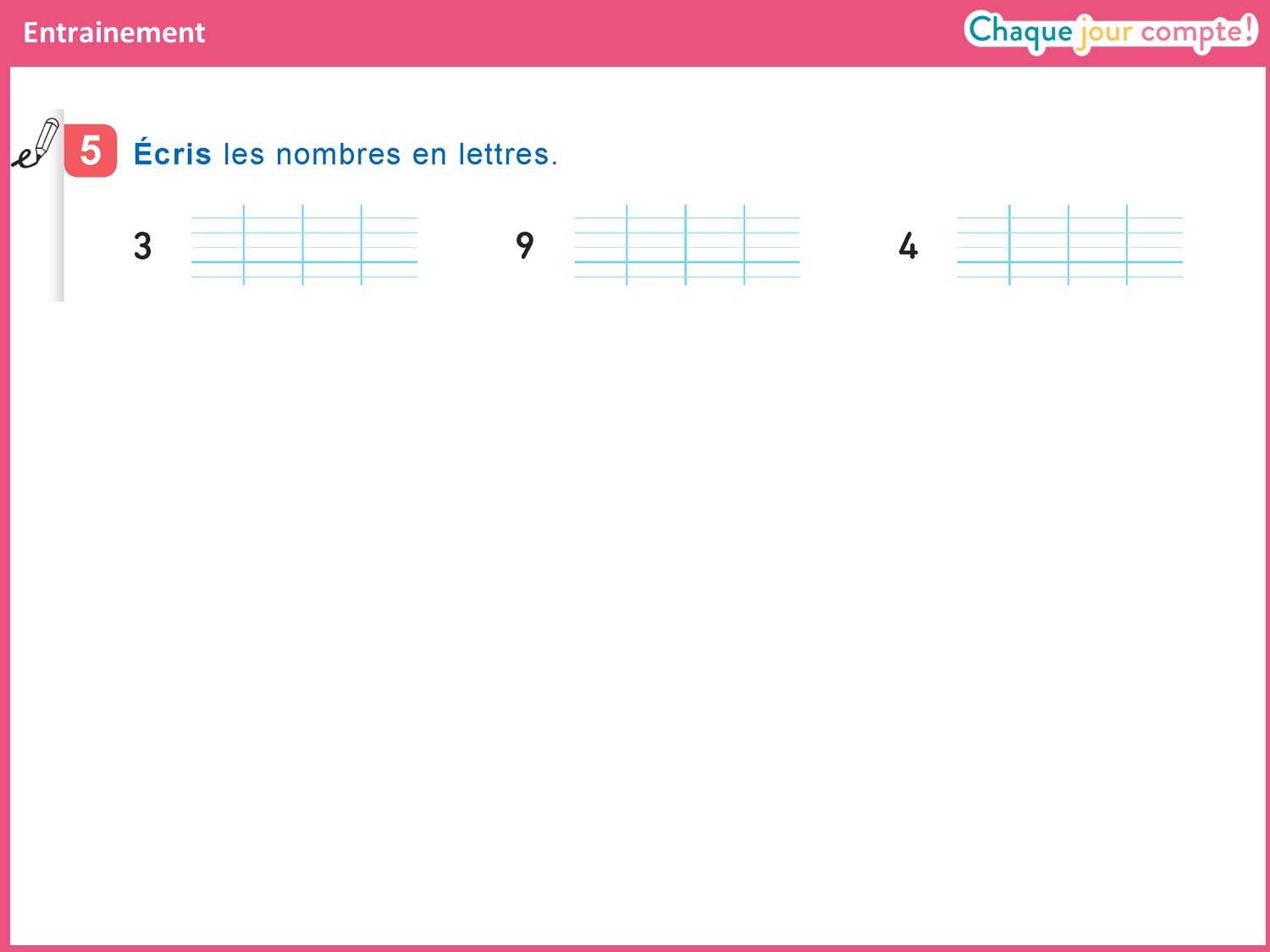 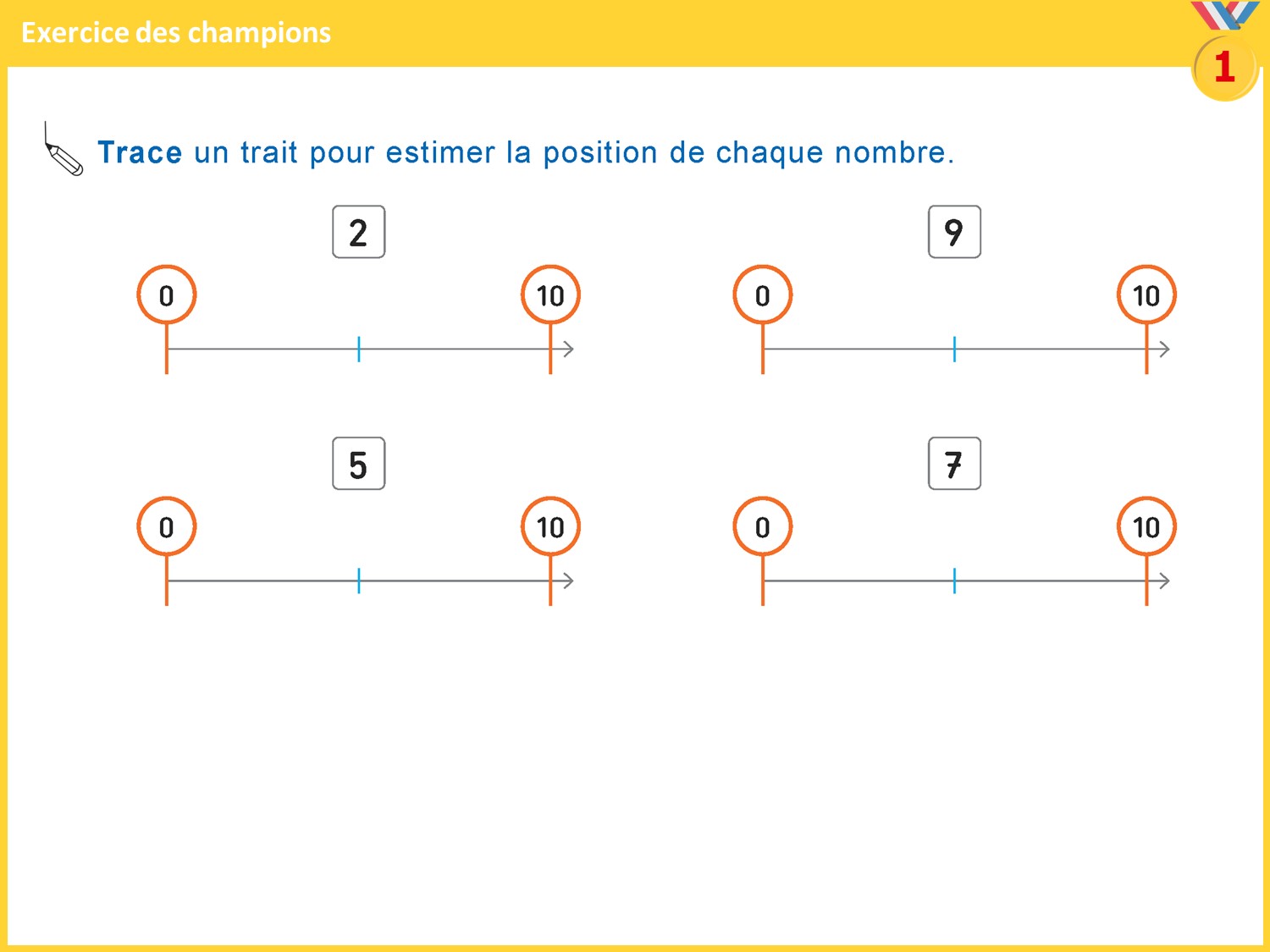 [Speaker Notes: Expliquer aux élèves que sur cette ligne, il n’y a pas de repère pour chaque nombre. Ils doivent donc tracer un trait pour placer le nombre approximativement, c’est-à-dire « à peu près ». Cet item est également présent sur la plasti-fiche n°1.]
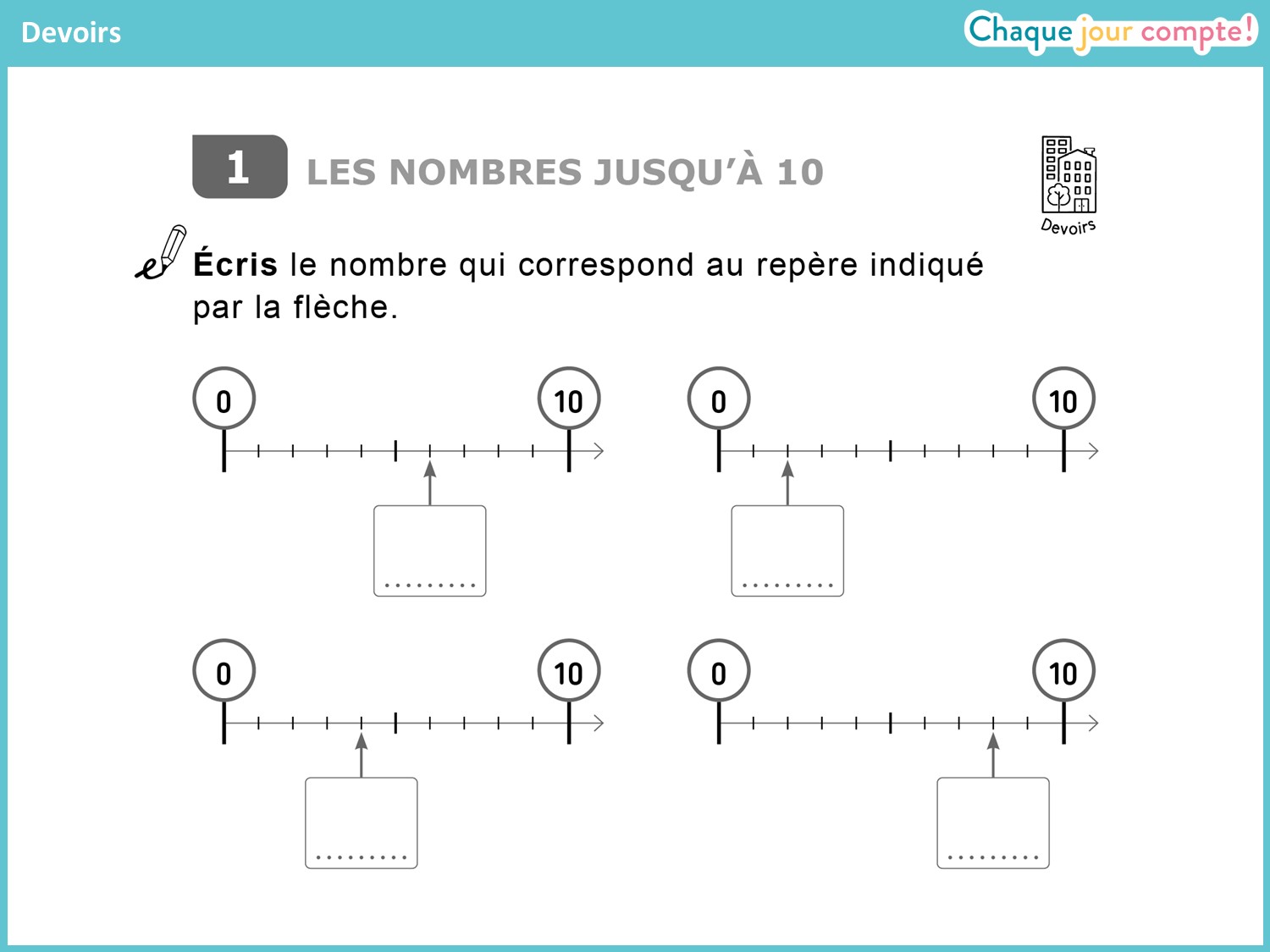